Search for Charged Lepton Flavor Violation at CMS
Daniel Troendle

On behalf of the CMS Collaboration

University of Hamburg

22.06.2016, CLFV2016, Charlottesville
Motivation: CFLV at LHC (CMS)
γ
Lepton Flavor  Number (L) is not conserved →Neutrino Oscillation!
Charged-Lepton-Flavor violation (CLFV): no SM contribution, hence clear signature for New Physics!
Example: μ→eγ
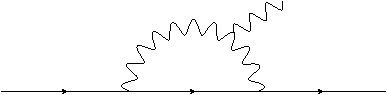 ?
New Physics!
μ
e
‹#›
Motivation: CFLV at LHC (CMS)
γ
Example: μ→eγ
W
Lepton Flavor  Number (L) is not conserved →Neutrino Oscillation!
Charged-Lepton-Flavor violation (CLFV): no SM contribution, hence clear signature for New Physics!
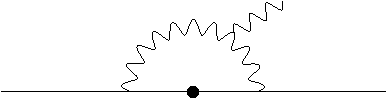 μ
e
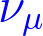 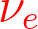 BR~O(10-54)
‹#›
Motivation: CFLV at LHC (CMS)
γ
γ
Example: μ→eγ
W
Lepton Flavor  Number (L) is not conserved →Neutrino Oscillation!
Charged-Lepton-Flavor violation (CLFV): no SM contribution, hence clear signature for New Physics (NP)!
Examples for NP contribution: Higgs
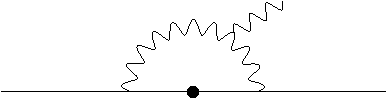 μ
e
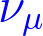 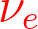 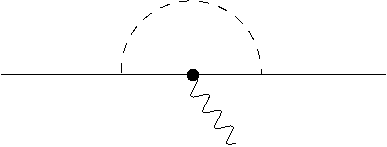 H
μ
μ
μ
e
γ
‹#›
Motivation: CFLV at LHC (CMS)
γ
Example: μ→eγ
W
Lepton Flavor  Number (L) is not conserved →Neutrino Oscillation!
Charged-Lepton-Flavor violation (CLFV): no SM contribution, hence clear signature for New Physics (NP)!
Examples for NP contribution: Higgs , SUSY,
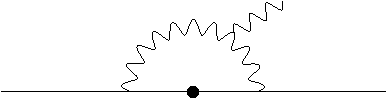 μ
e
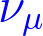 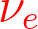 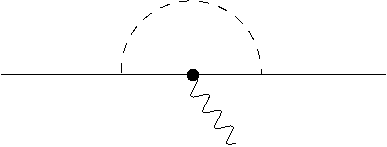 H
μ
μ
μ
e
γ
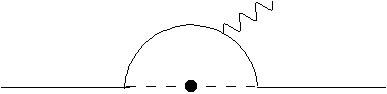 γ
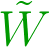 SUSY
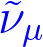 μ
e
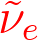 ‹#›
Motivation: CFLV at LHC (CMS)
γ
Example: μ→eγ
W
Lepton Flavor  Number (L) is not conserved →Neutrino Oscillation!
Charged-Lepton-Flavor violation (CLFV): no SM contribution, hence clear signature for New Physics (NP)!
Examples for NP contribution: Higgs , SUSY, Heavy Neutrinos, Leptoquarks, Z’, ...
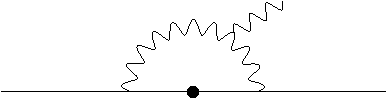 μ
e
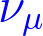 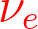 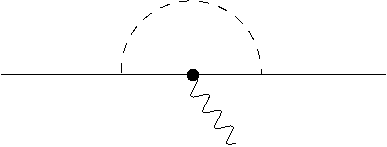 H
μ
μ
μ
e
γ
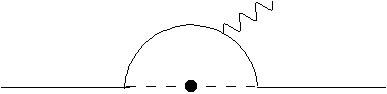 γ
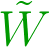 SUSY
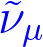 μ
e
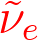 ‹#›
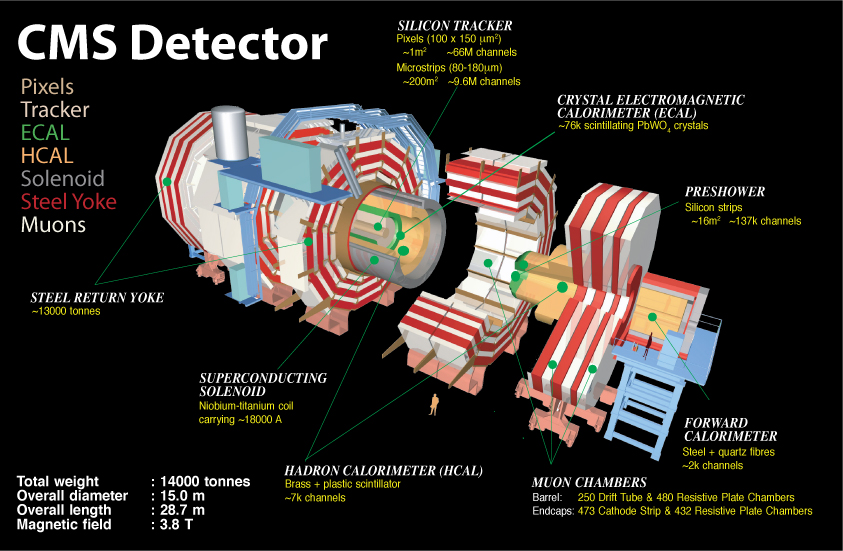 ‹#›
Recorded Data
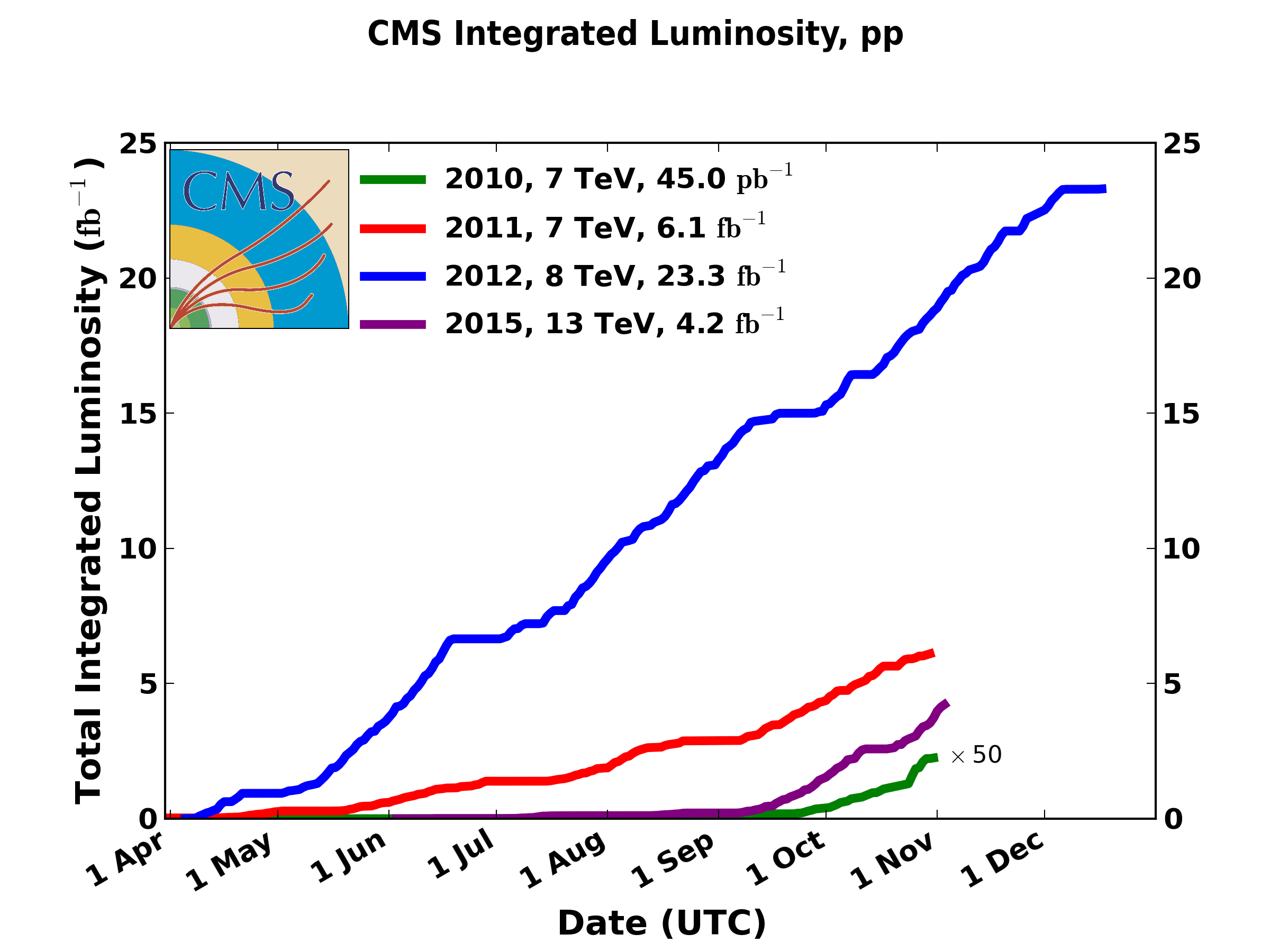 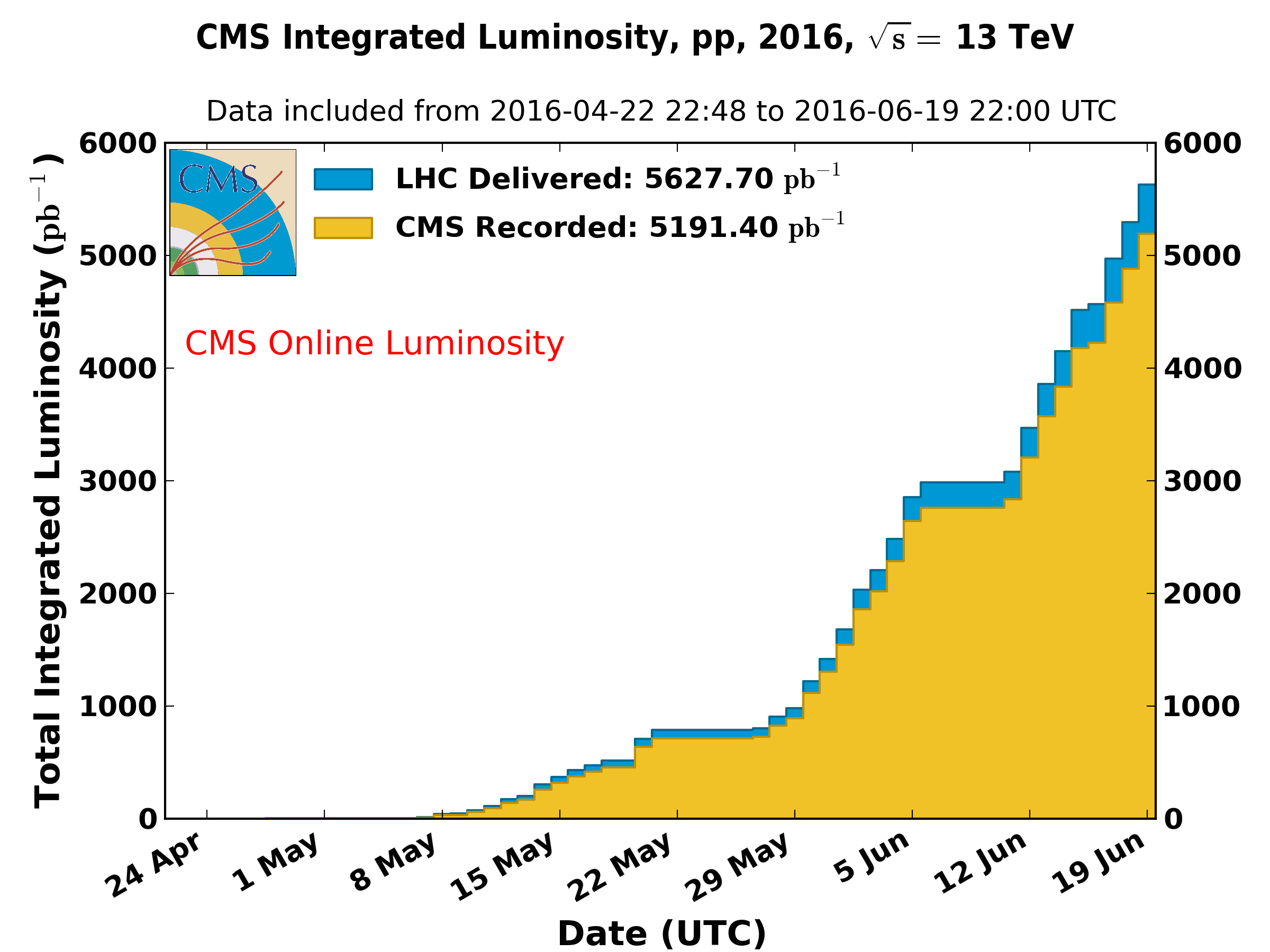 Results shown in the following are based on the data taking at 
7, 8 and 13 TeV center-of-mass energy!
‹#›
Search for Z→μe decays
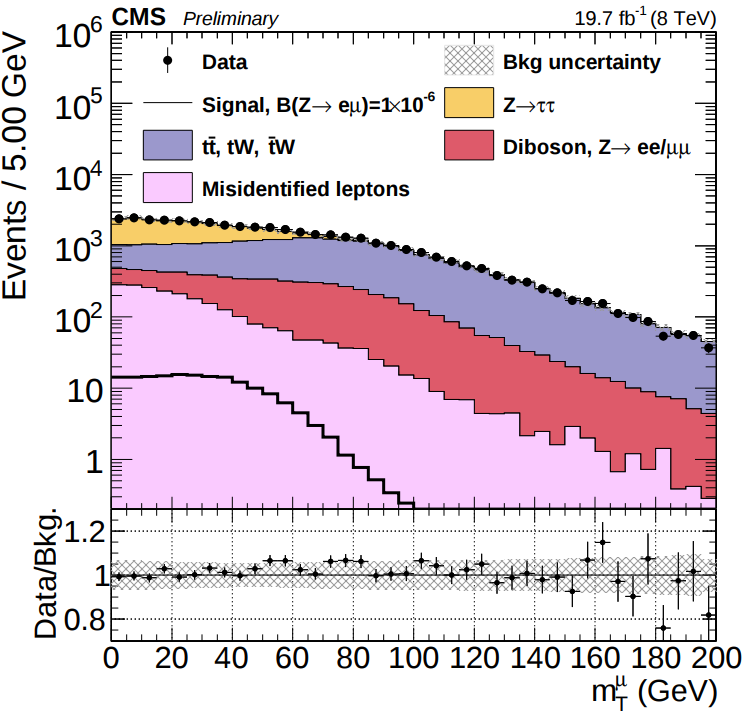 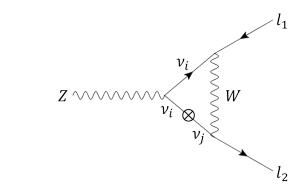 Event Selection:
Two tight leptons (e,μ) with opposite sign
Jet-Veto: suppresses ttbar
Low transverse Mass: suppresses WW 
Misidentified leptons estimated from data
‹#›
CMS-PAS-EXO-13-005
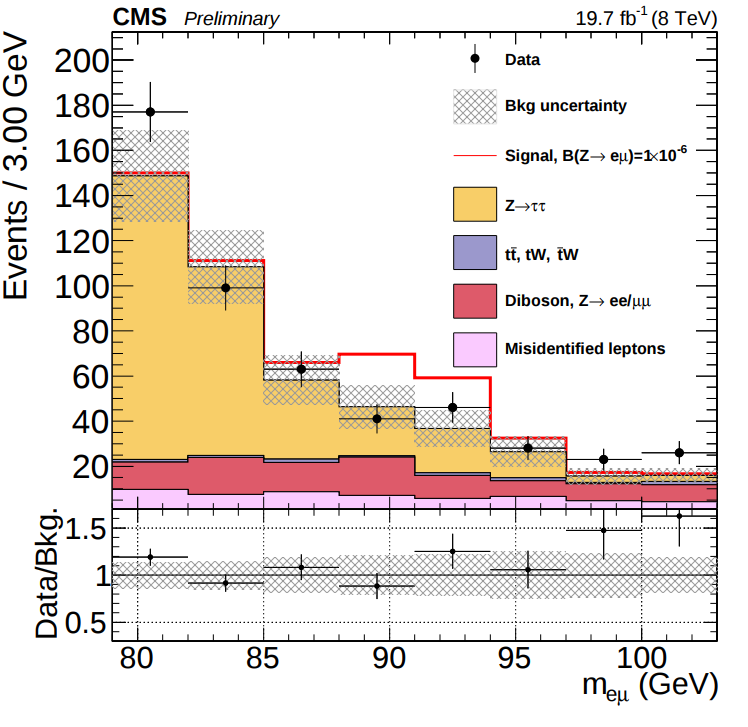 Z→μe: Results
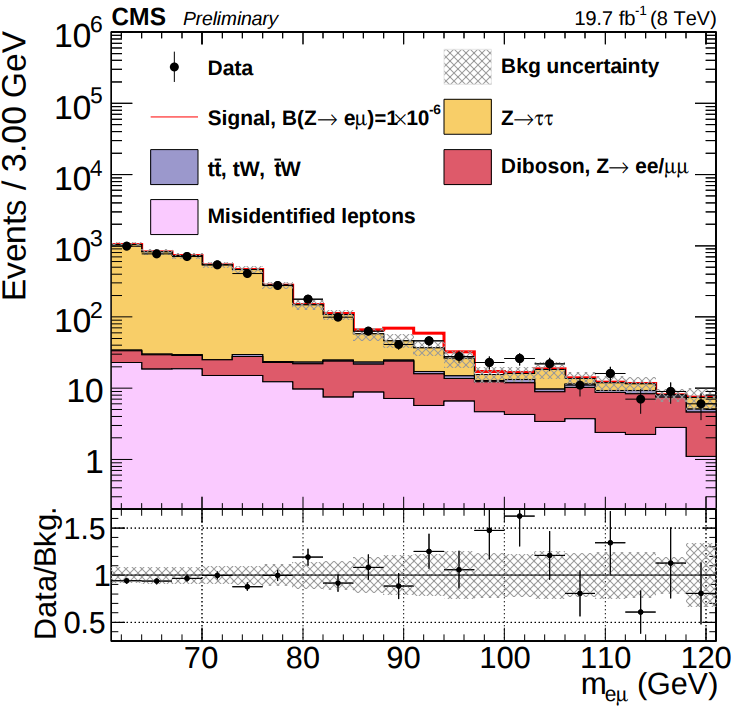 No significant excess has been observed.

Limit: 
Expected:   B(Z→μe) < 6.7⋅10-7 
Observed: B(Z→μe) < 7.3⋅10-7 

LEP: B(Z→μe) < 7.5⋅10-7
‹#›
CMS-PAS-EXO-13-005
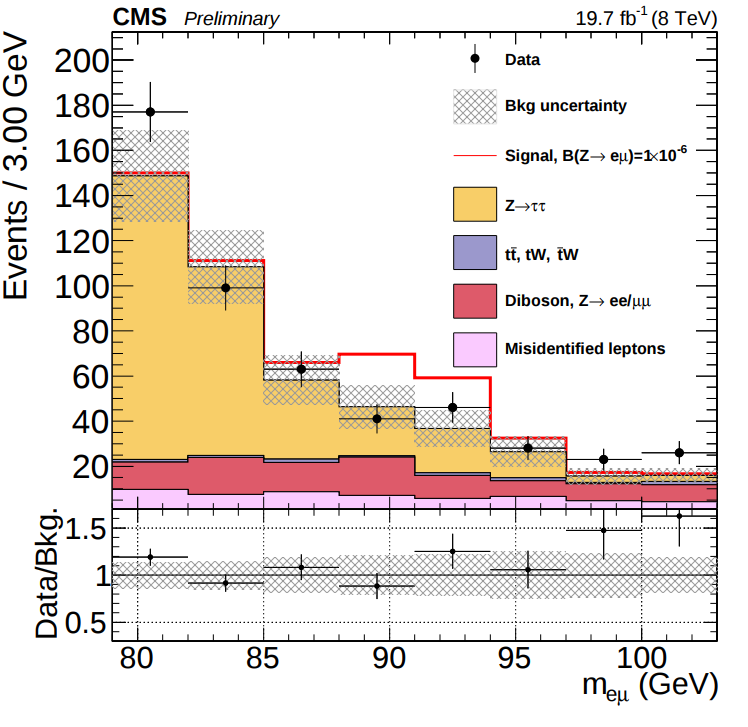 Z→μe: Results
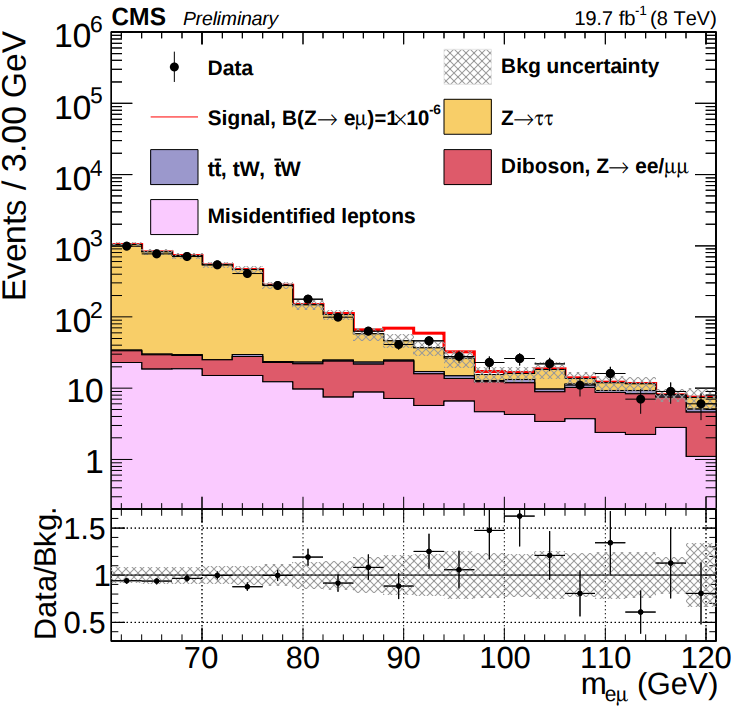 Search for Z→μτ/eτ?

ATLAS result: B(Z → µτ) < 1.69 × 10−5 
	(arXiv:1604.07730)
LEP: B(Z → µτ) < 1.2 × 10−5 
Good prospects to improve existing limits with the upcoming data taking!
No significant excess has been observed.

Limit: 
Expected:   B(Z→μe) < 6.7⋅10-7 
Observed: B(Z→μe) < 7.3⋅10-7 

LEP: B(Z→μe) < 7.5⋅10-7
‹#›
CMS-PAS-EXO-13-005
Search for CLFV Higgs decays
In general two Higgs-Doublet models (2HDMs): 
CFLV Higgs coupling are possible!
Typically one need to introduce an additional symmetry to suppress flavor changing neutral currents (FCNC)...
LHC-RunII: exploit the full yukawa-matrix, not “only” the diagonal entries!
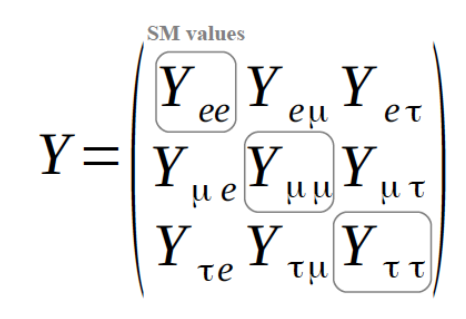 ‹#›
Harnik, Kopp, Zupan, arXiv:1209.1397
Search for CLFV Higgs decays
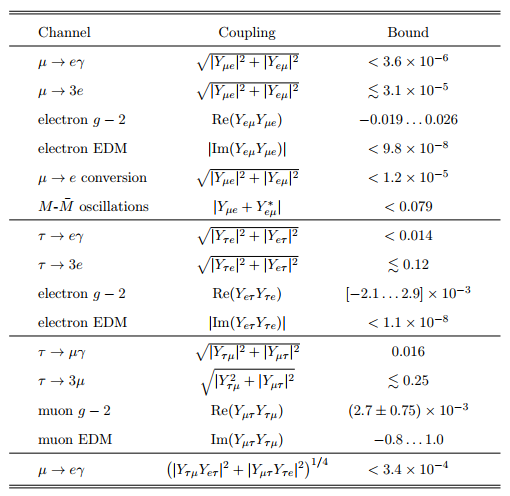 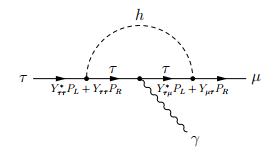 Pre-LHC constraints: B(H→μτ/eτ)~O(10%) are still allowed!
Pre-LFC bounds on LFV Higgs couplings
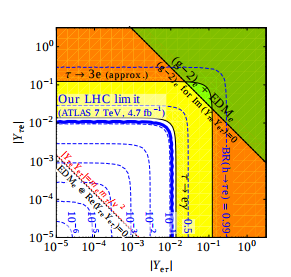 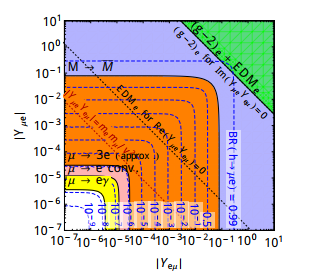 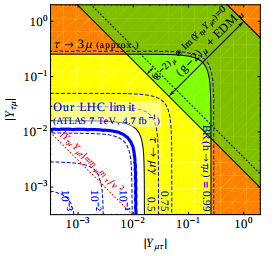 ‹#›
GGF
VBF
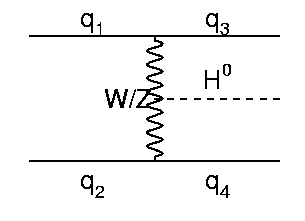 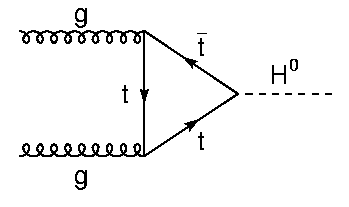 Search for H→eμ
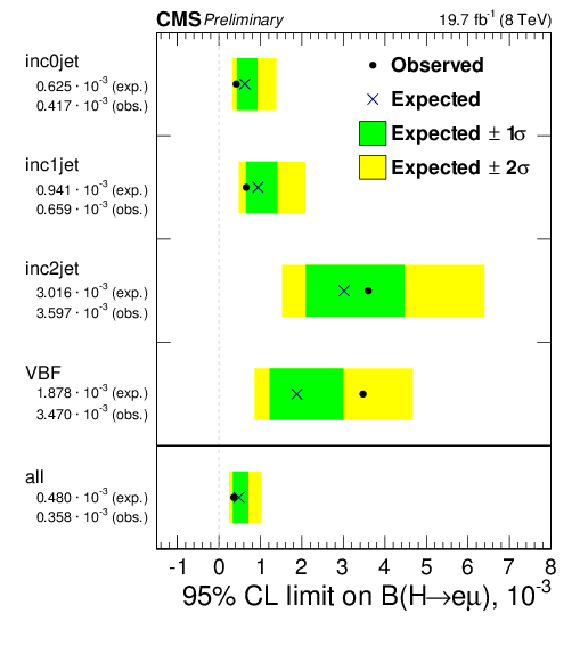 Dilepton: e+μ with opposite sign
GGF and VBF production: 0,1 and 2 Jet category
Low MET in the events is required
Background: ‘simple’ fit of the dilepton invariant mass distribution meμ=[110,160]
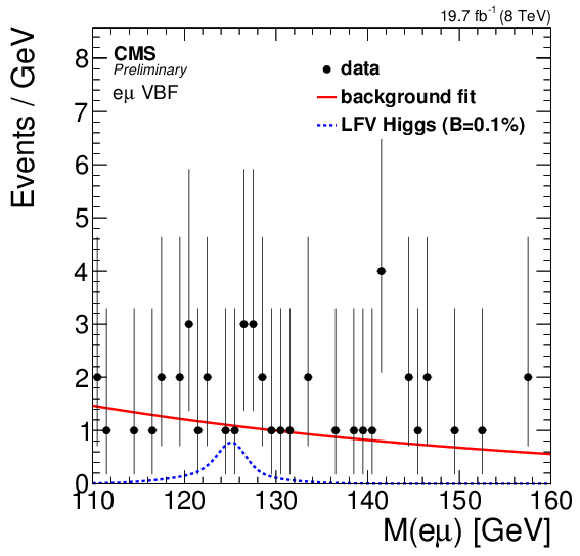 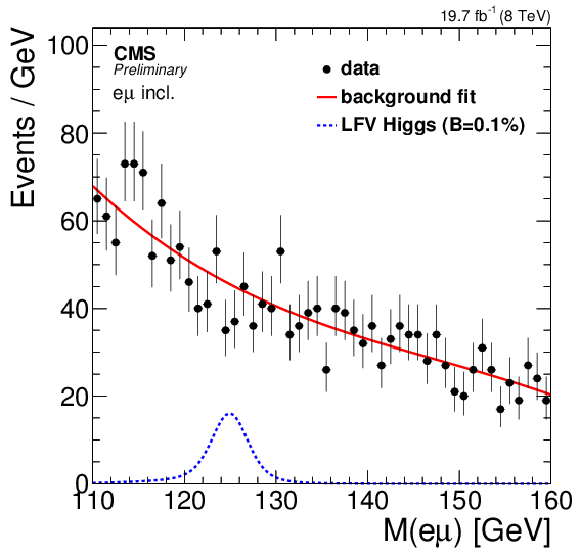 ‹#›
CMS-PAS-HIG-14-040
Search for H→eτ
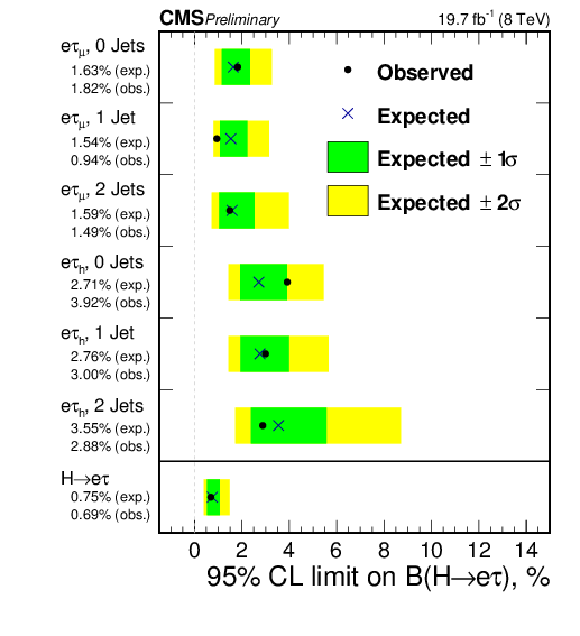 2 channels: leptonic tau (μ) and hadronic tau decays
GGF and VBF production channels: 0, 1 and 2-Jet categories
Kinematic cuts to enhance S/B ratio
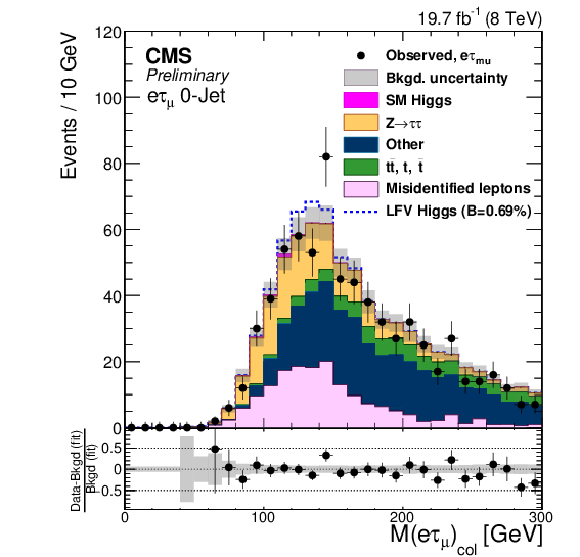 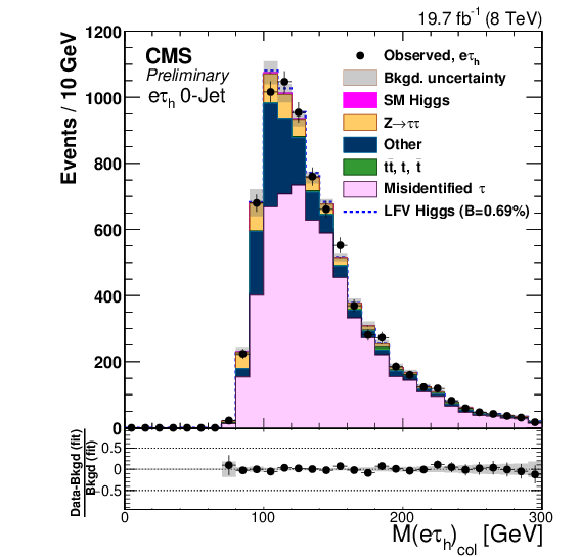 ‹#›
CMS-PAS-HIG-14-040
Search for H→μτ
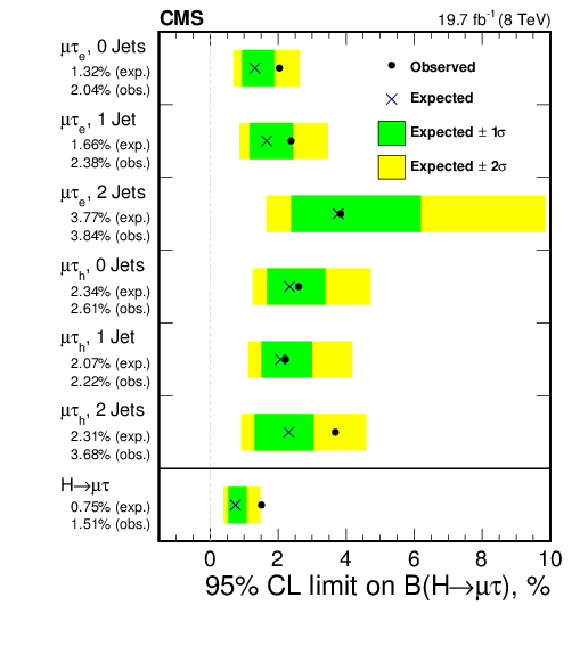 2 channels: leptonic tau (e) and hadronic tau decays
GGF and VBF production considered: 0,1 and 2-Jet categories
Kinematic cuts to enhance S/B ratio
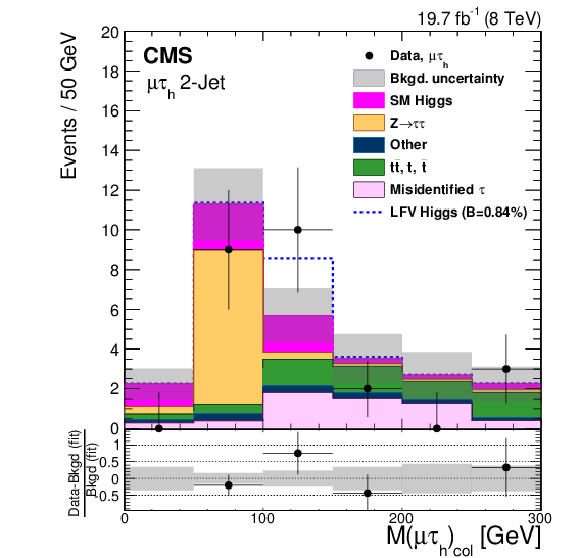 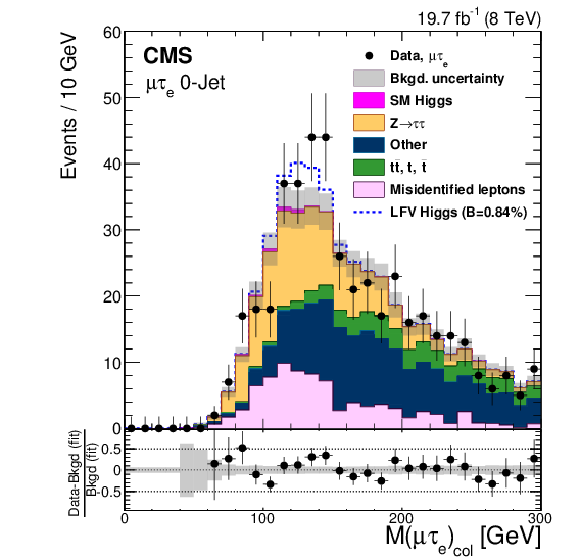 ‹#›
Phys. Lett. B 749 (2015) 337
Search for H→μτ
Excess: ~2.4σ excess
Best Fit B(H→μτ)=0.84±0.39%
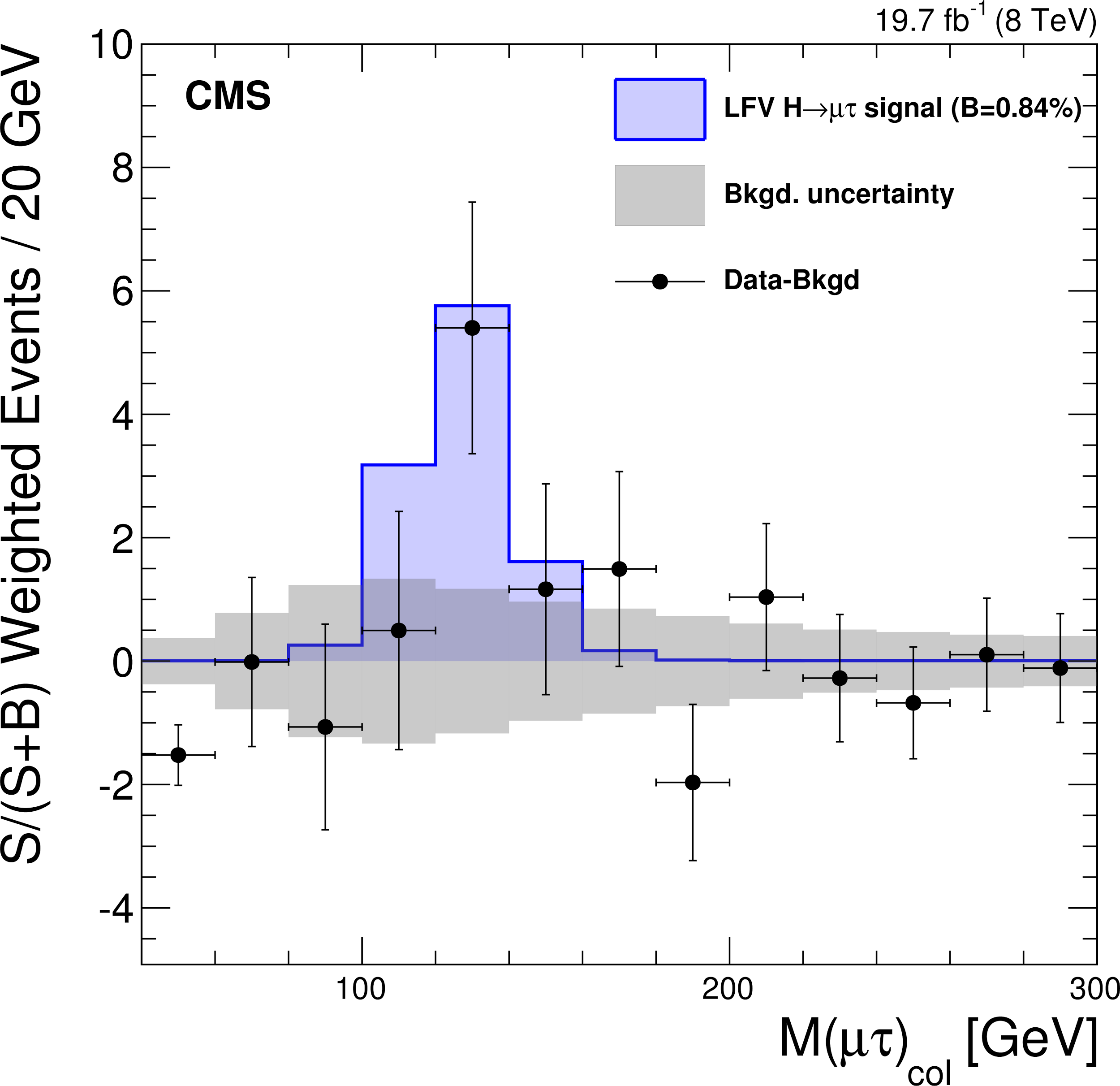 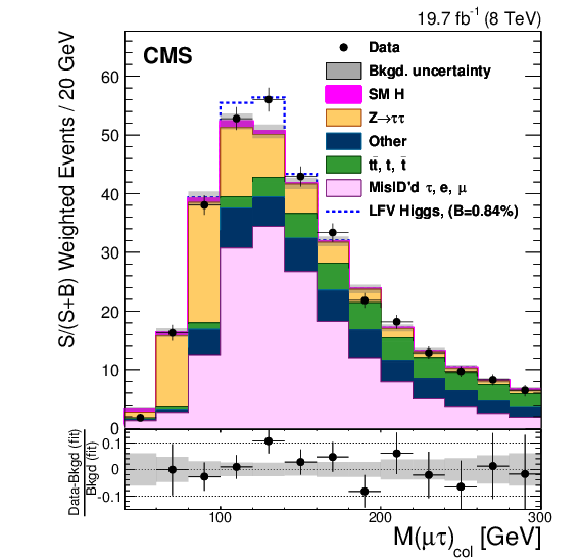 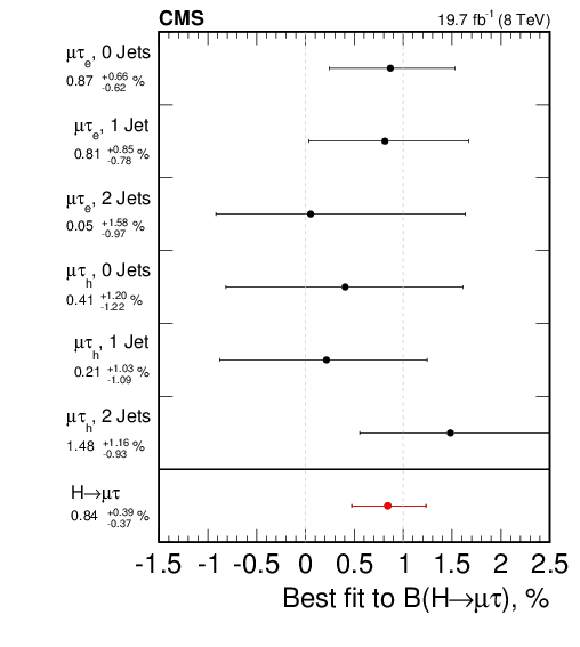 ‹#›
Phys. Lett. B 749 (2015) 337
Search for H→μτ @ 13TeV!
Repetition of 8TeV H→μτ analysis: no change of strategy and kinematic cuts
Slight excess of 8TeV analysis could not be confirmed so far, but also not excluded!
Updated B(H→μτ) Limit: B(H→μτ)<1.2% observed (1.62% expected)
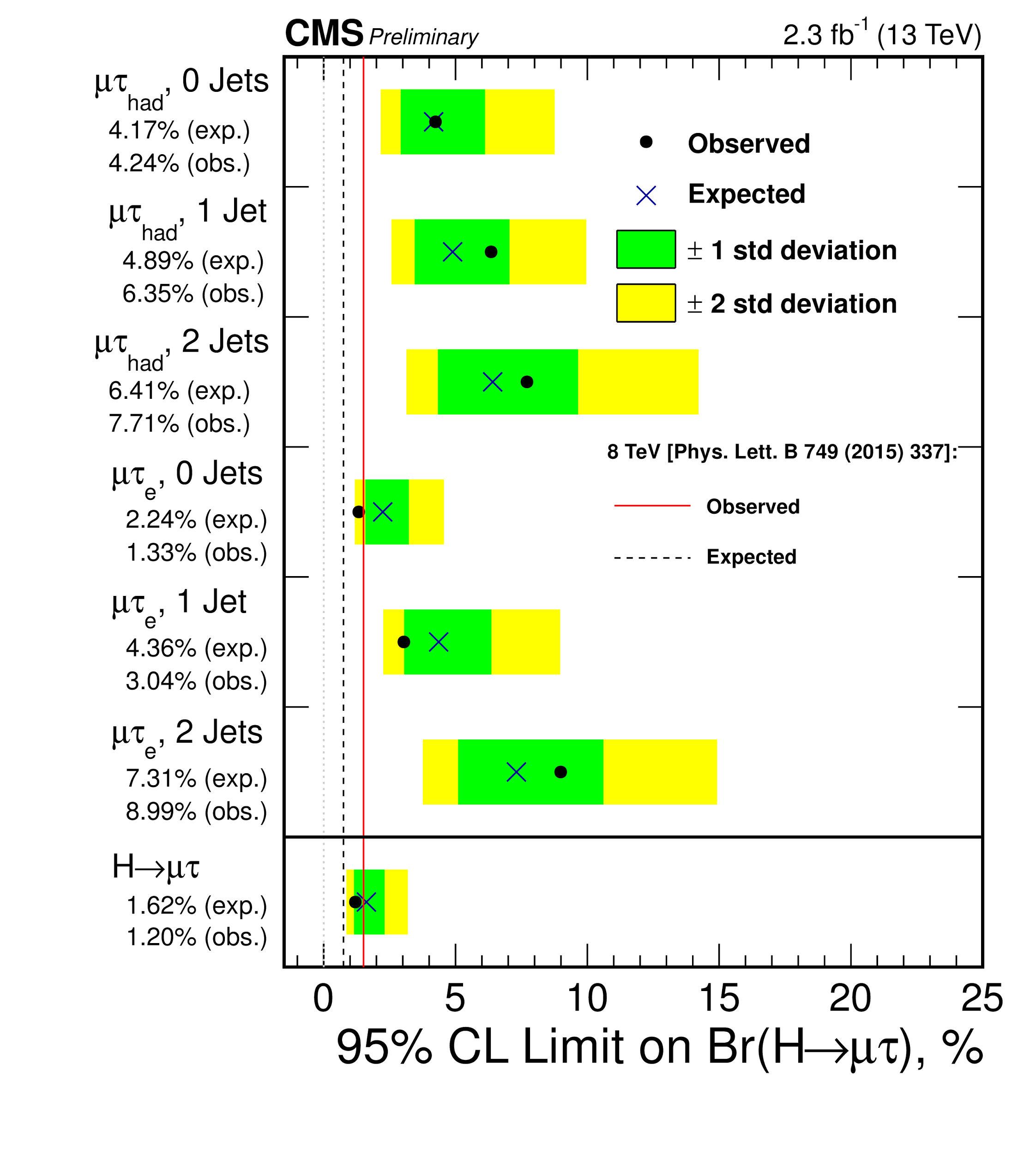 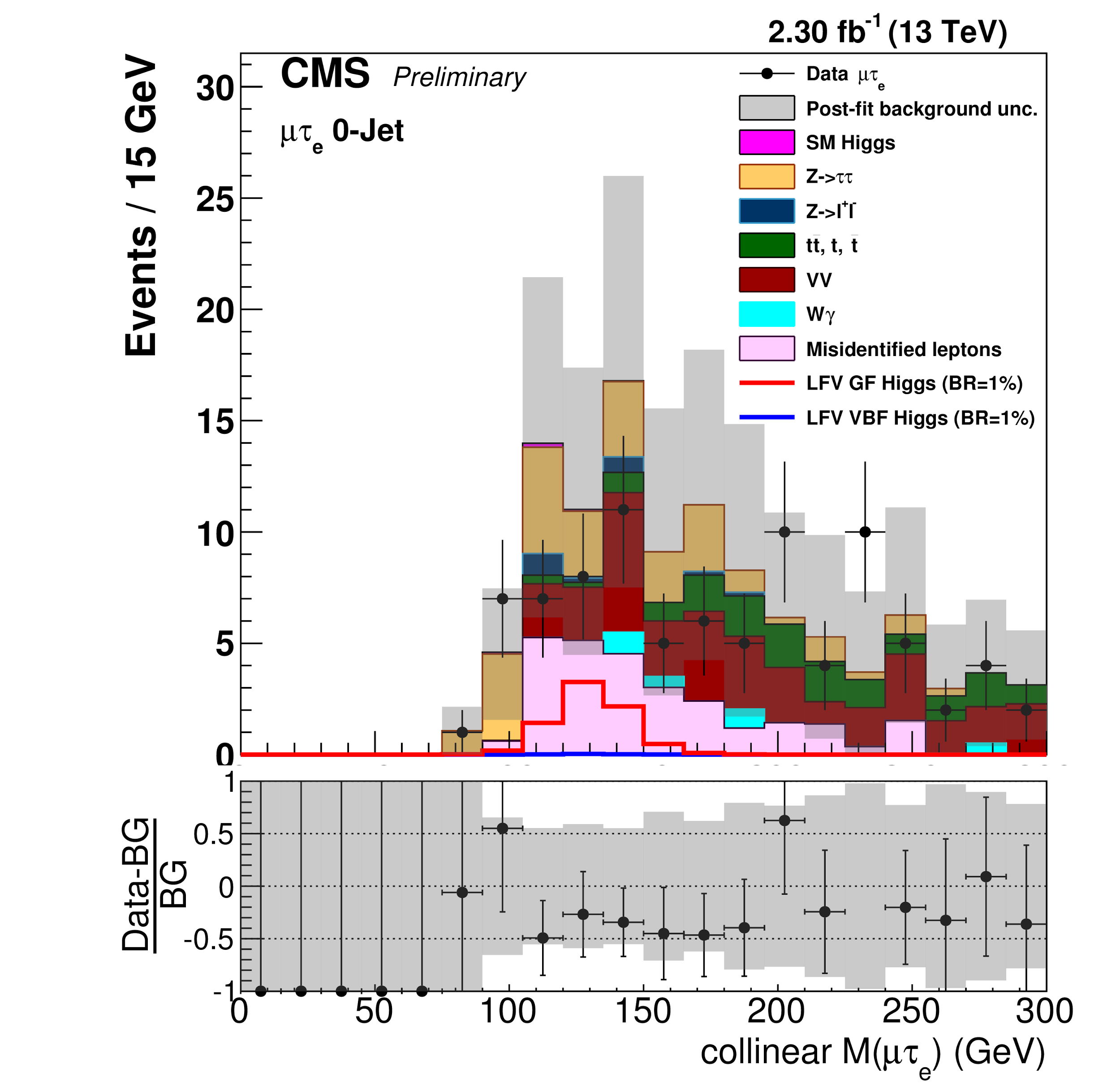 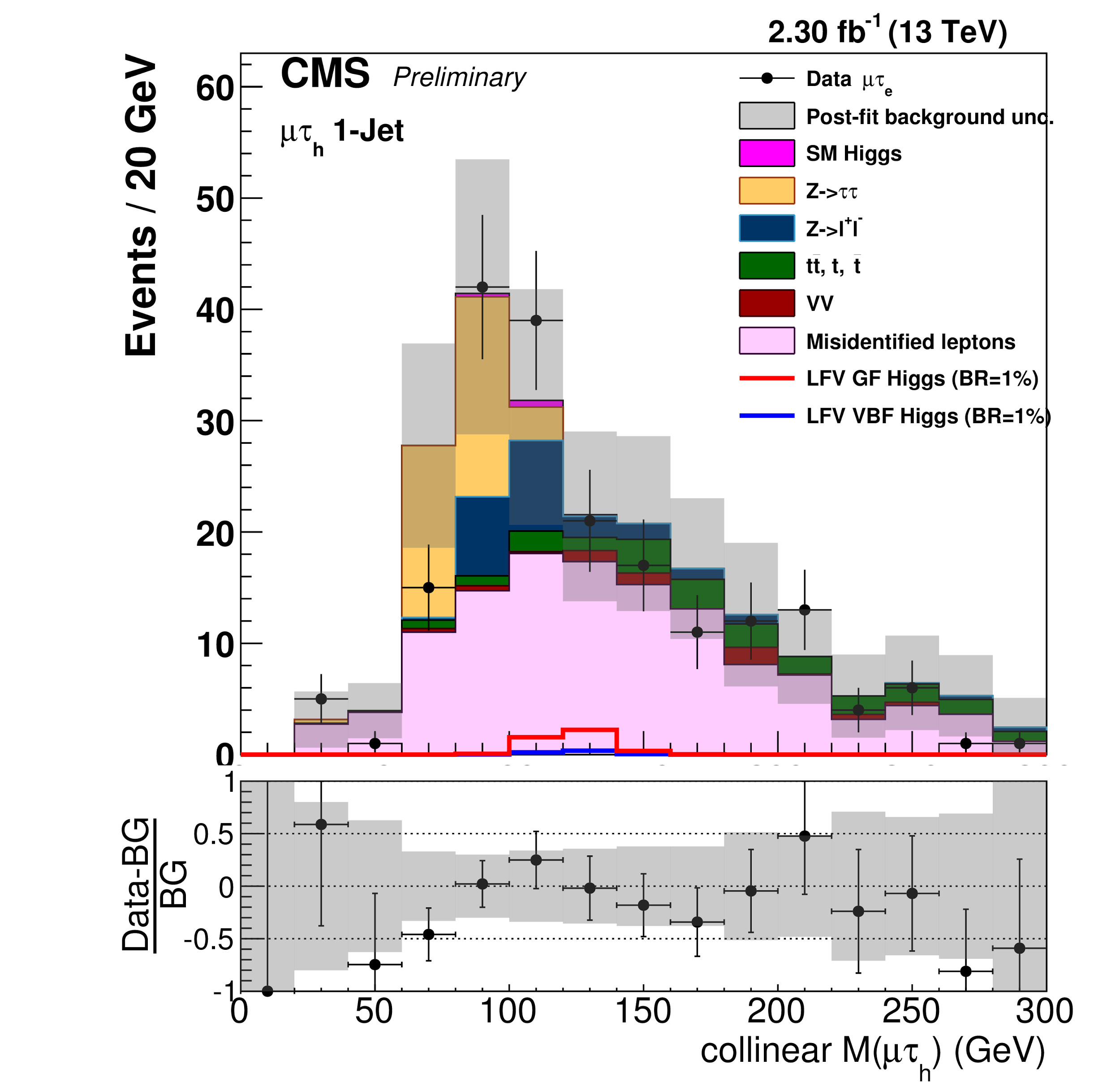 ‹#›
CMS-PAS-HIG-16-005
LFV Higgs Summary
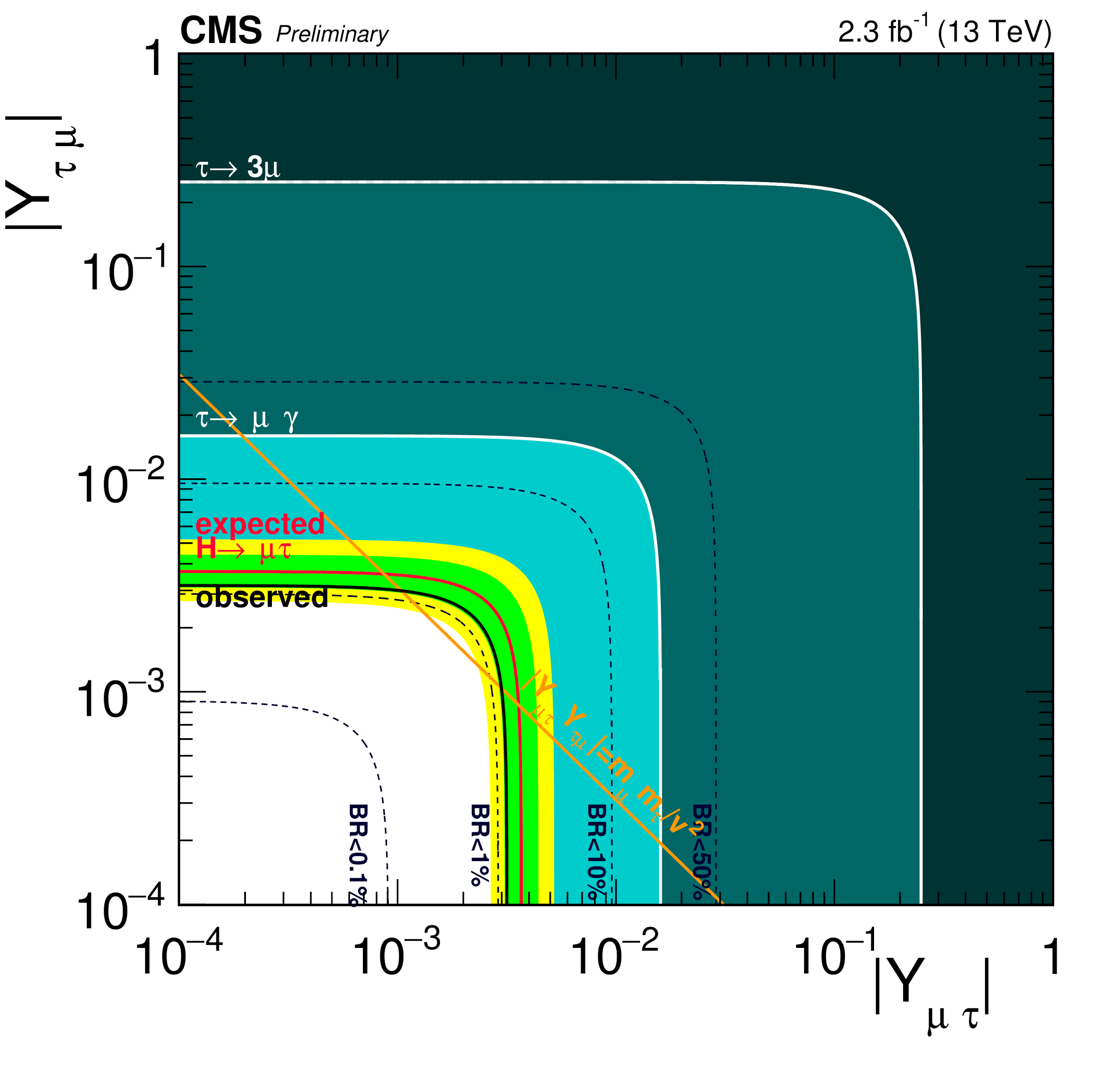 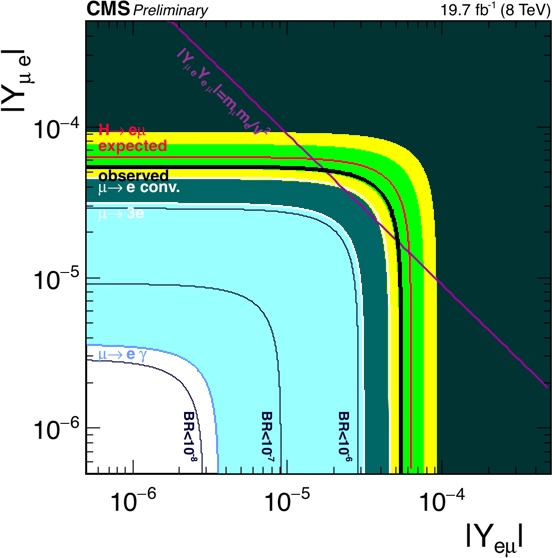 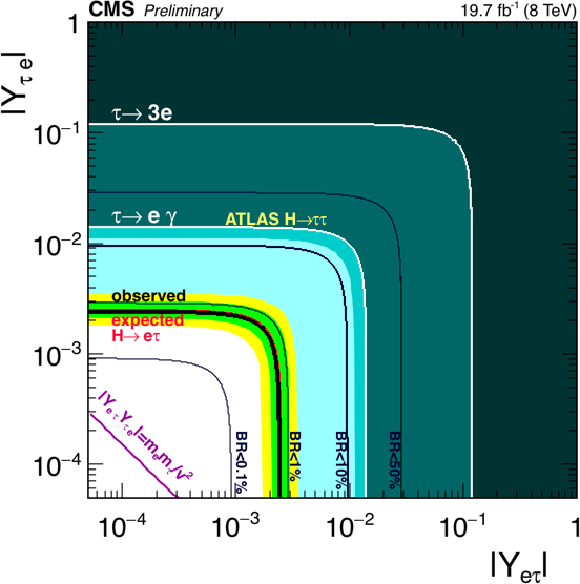 Expect major update by end of the year!

Extension to higher masses (H,A→μτ,eτ) is on the list to do!
‹#›
(L)RPV-SUSY
Heavy Resonances, Heavy neutrinos,...
‹#›
R Parity Violating (RPV) SUSY
R-Parity:
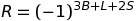 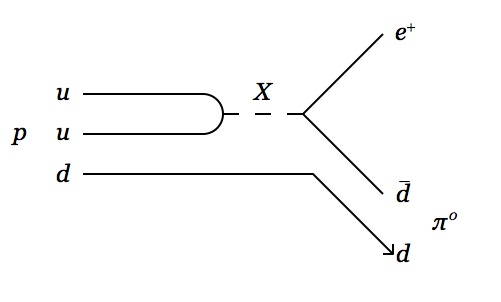 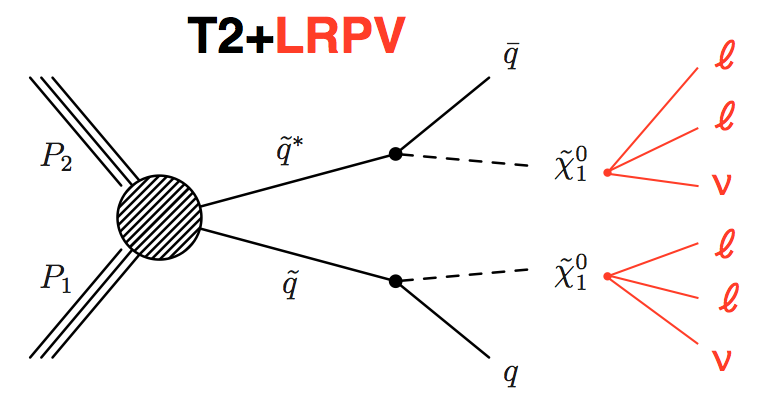 Conversation of R-Parity:
RSM=+1 and RSUSY=-1
Proton stable
Lightest SUSY Particle is stable
...
‹#›
Search for RPV SUSY
R-Parity:
Baryon-Number (B) and Lepton-Number (L) are violated!
If only L or B is violated, then the proton would be still stable!
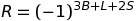 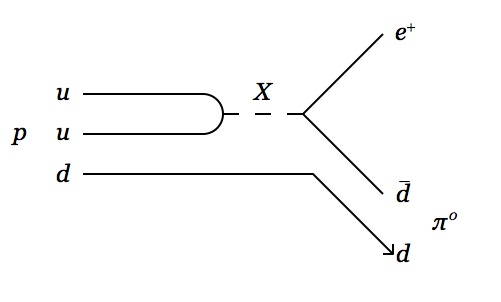 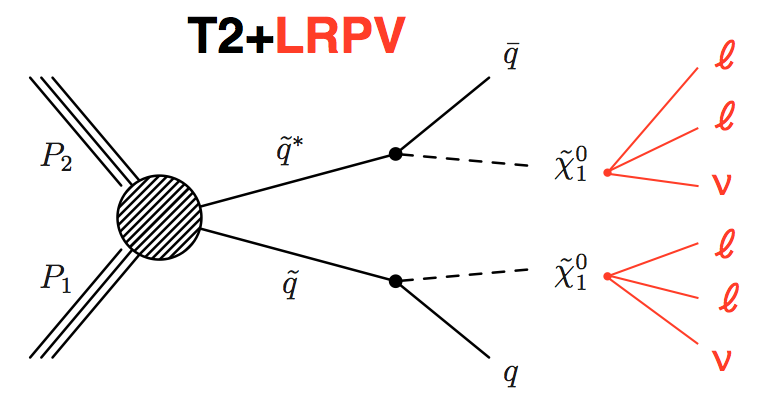 Conversation of R-Parity:
RSM=+1 and RSUSY=-1
Proton stable!
Lightest SUSY Particle is stable
....
Main difference to R-parity conserving SUSY: lower MET expectation!
Focus on L-RPV in the following:. For others, please check http://cms-results.web.cern.ch/cms-results/public-results/
‹#›
Search for RPV SUSY in 4l final state
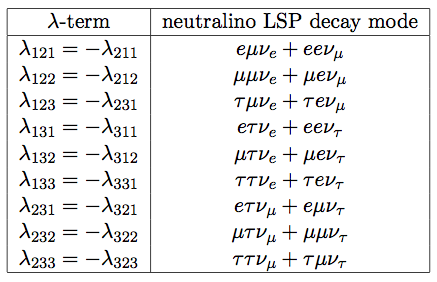 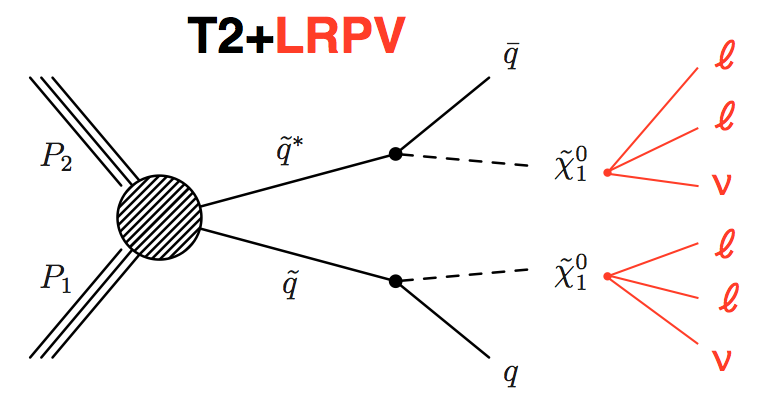 Search Strategy:
4 tight leptons (e,μ)
Split M1 and M2 in on-Z and off-Z regions 
(M1(2): invariant mass of first(second) opposite sign same flavor pair )
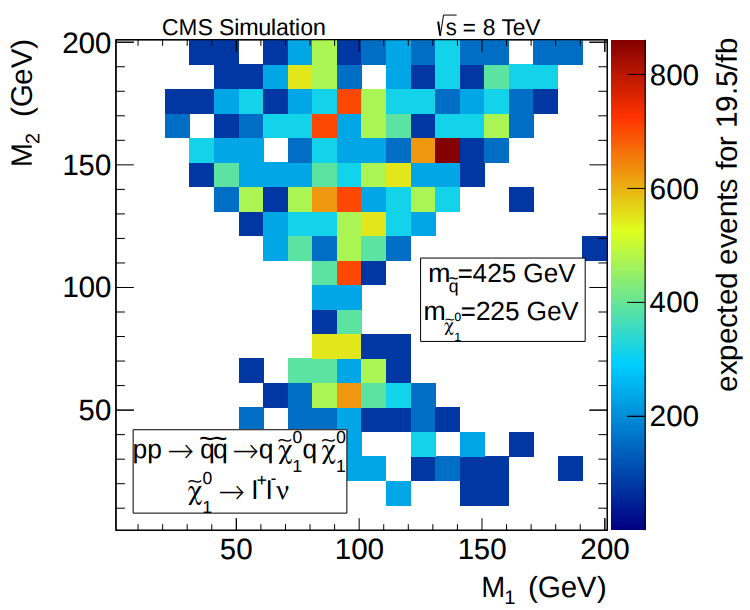 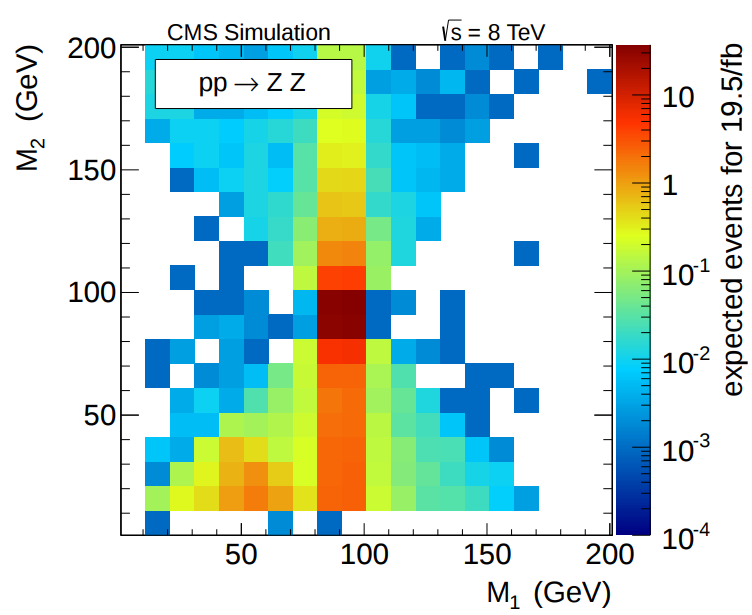 ‹#›
CMS-PAS-SUS-13-010
Search for RPV SUSY in 4l final state
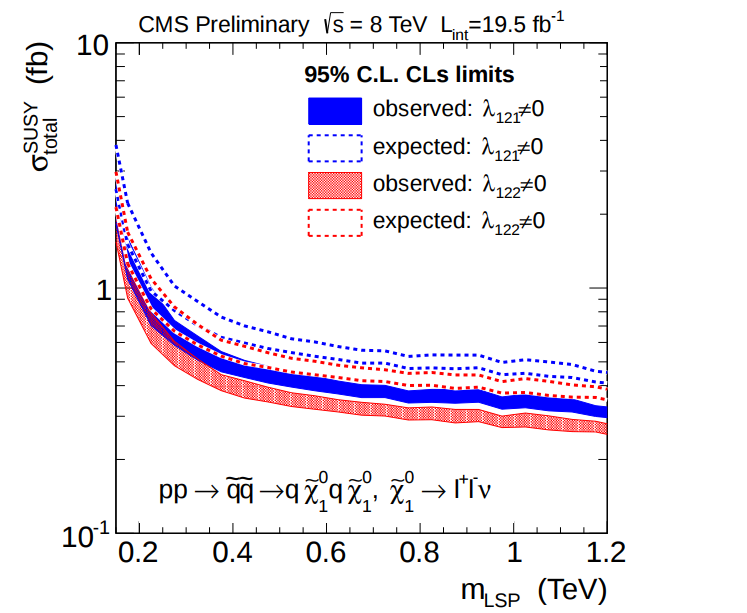 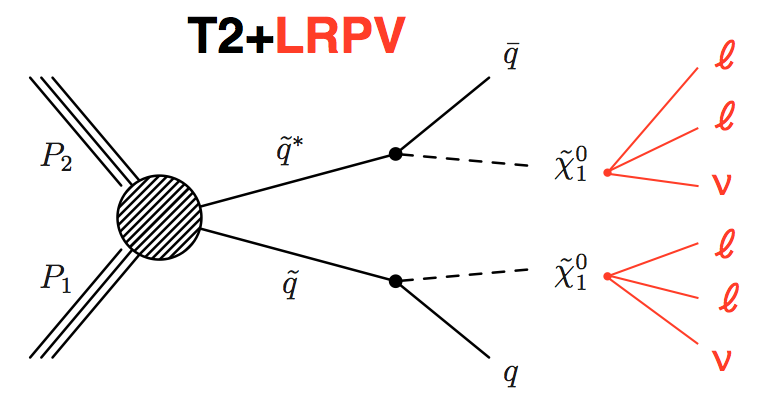 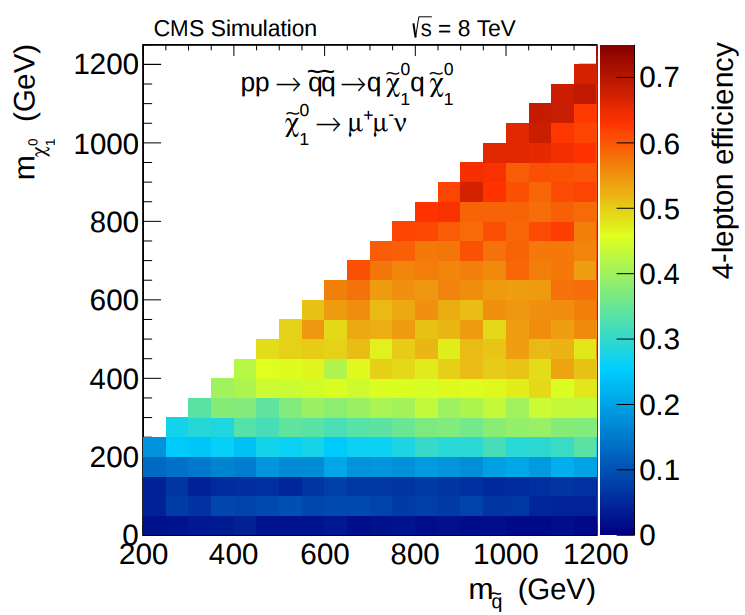 Generic search: various SUSY production modes can be extended for 4 lepton RPV final states. Check the documentation for other interpretations!
‹#›
CMS-PAS-SUS-13-010
Search for RPV stop quarks
Search Strategy:
3+ tight leptons (e,μ,τhad)
ST:scalar sum of all transverse momenta
Signal regions 1-4:at least one b-tagged jets and no Z-candidate
Signal regions 5-8: a Z-Candidate or no b-tagged jet
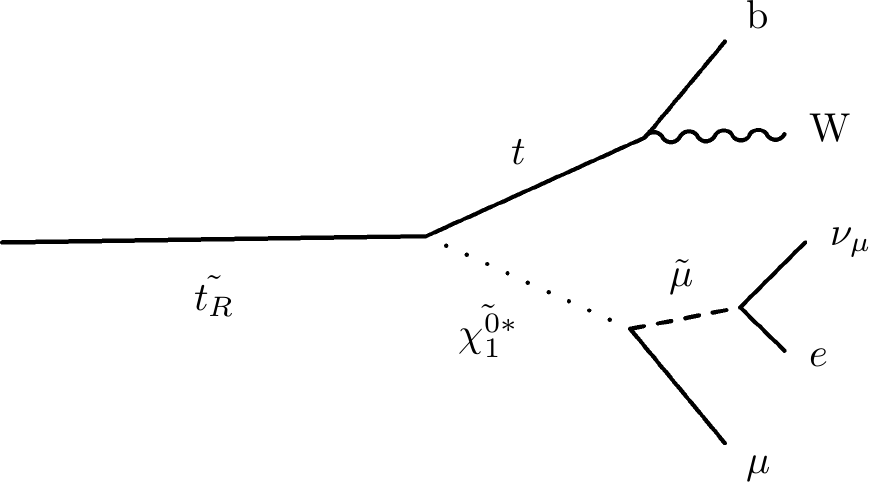 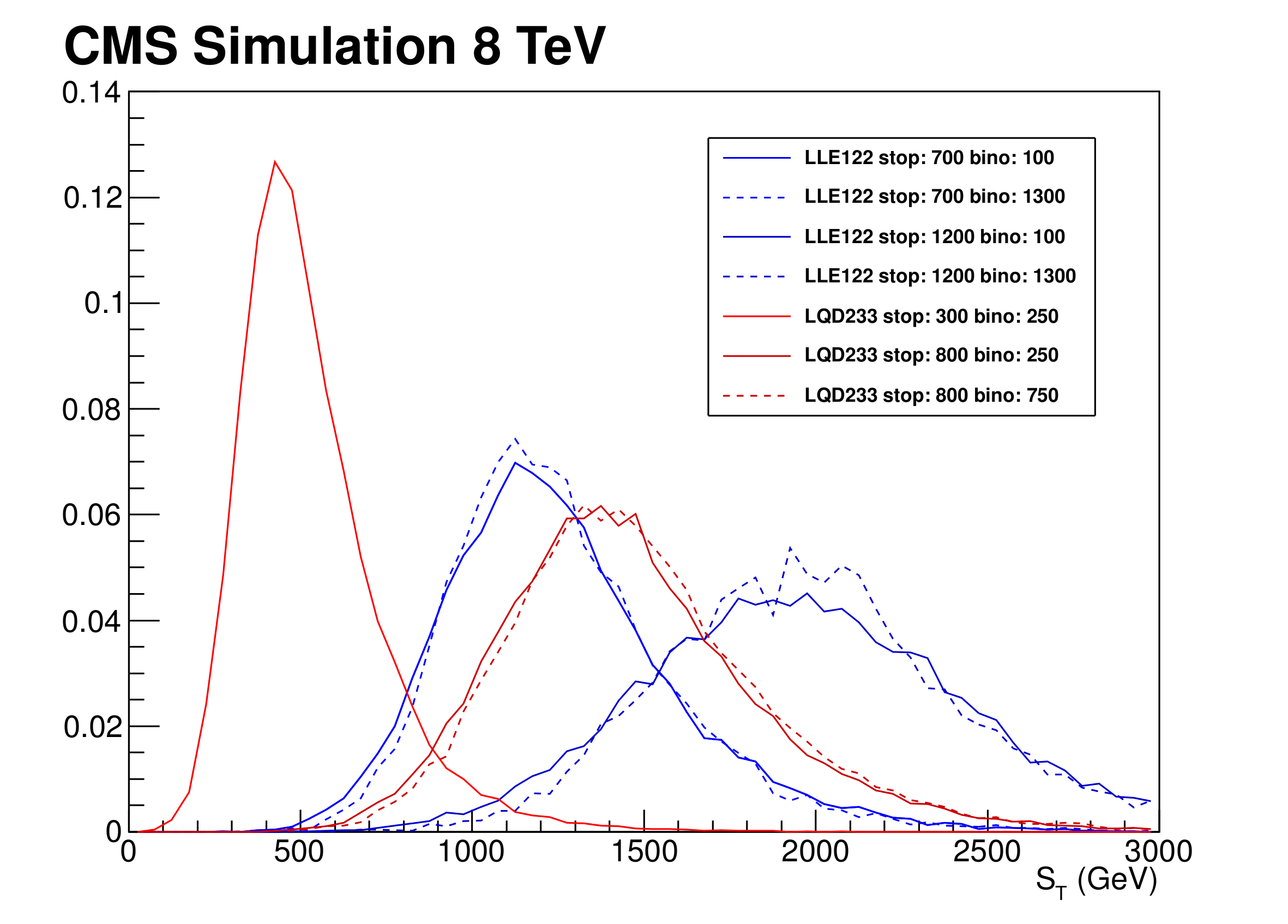 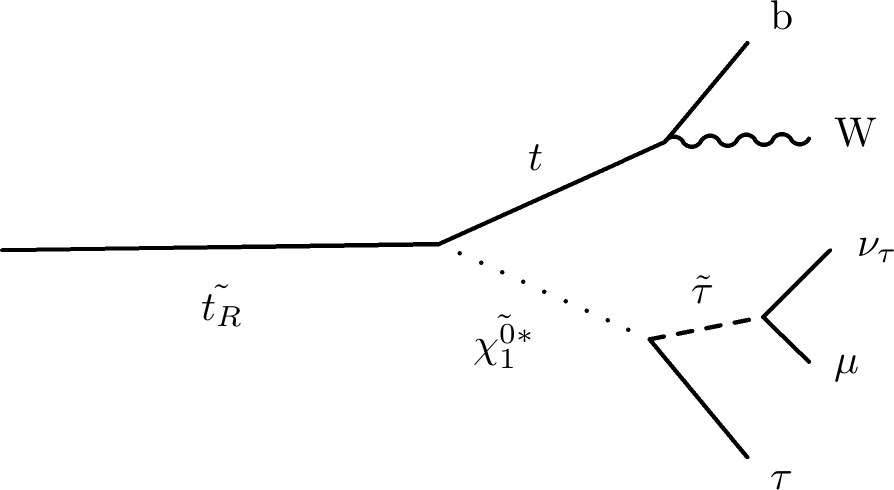 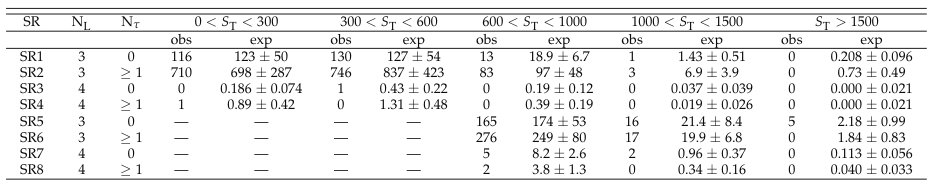 ‹#›
Phys. Rev. Lett. 111 (2013) 221801
Search for RPV stop quarks
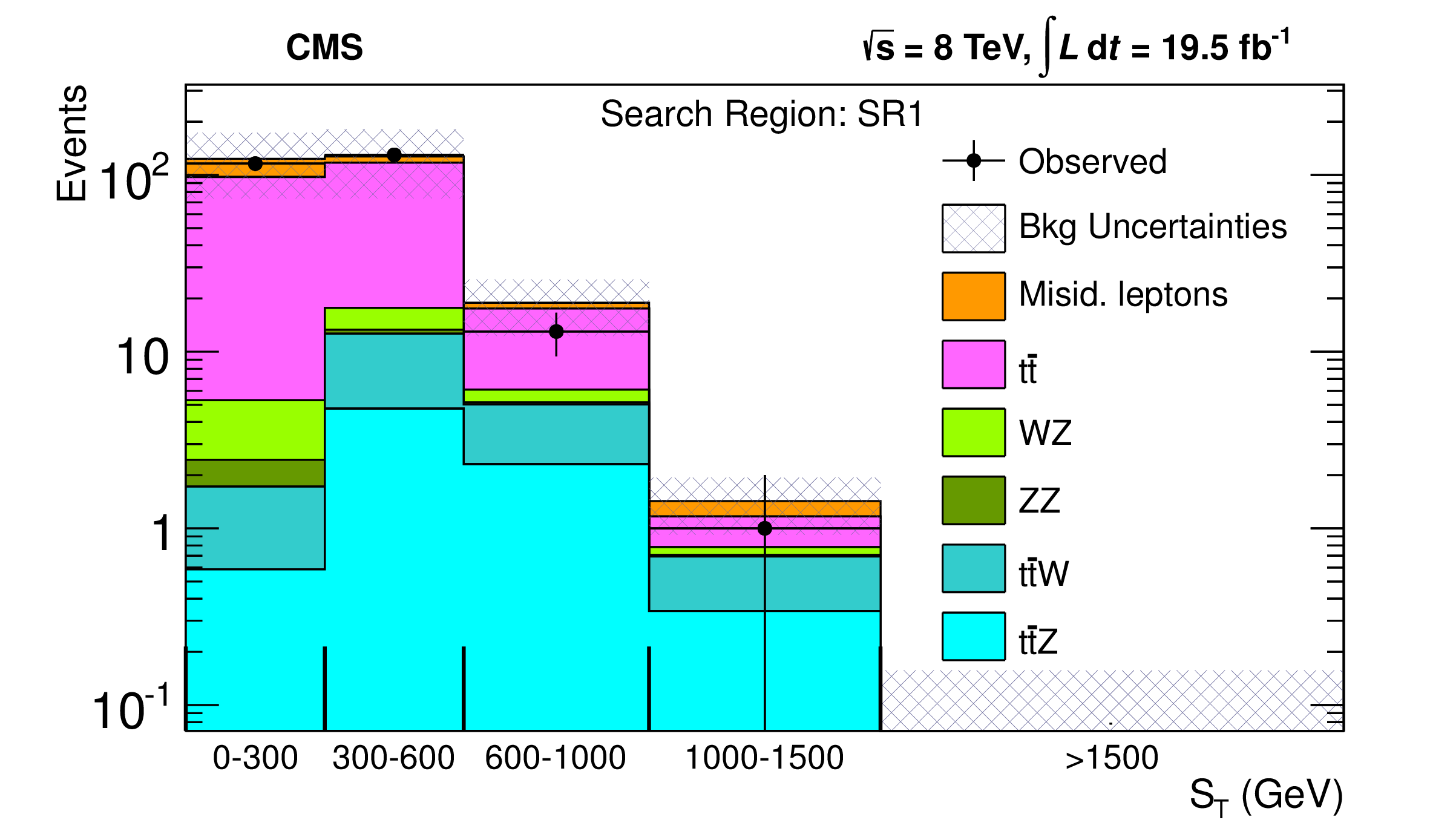 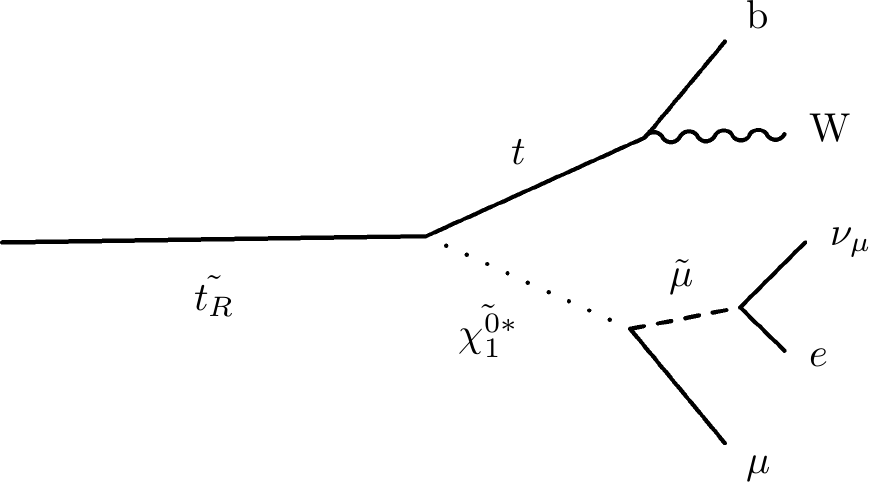 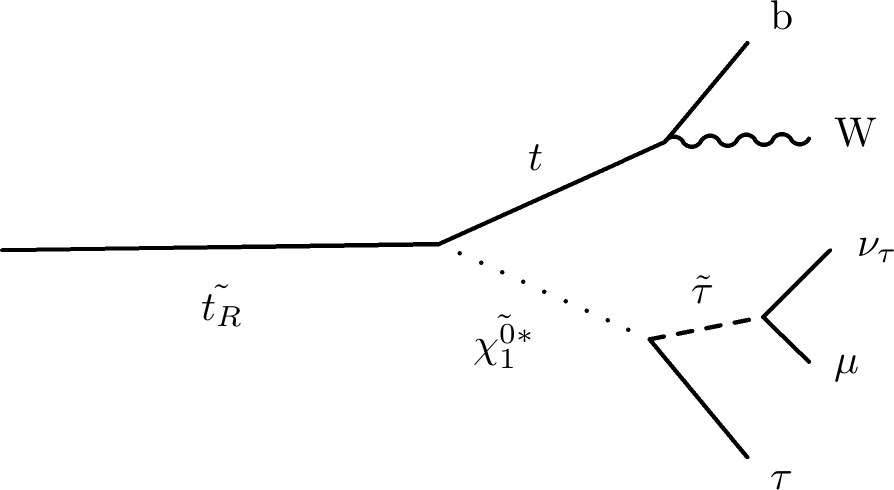 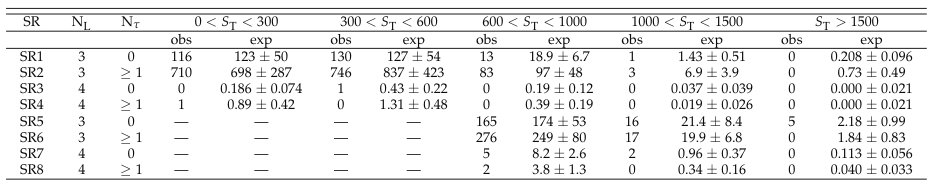 ‹#›
Phys. Rev. Lett. 111 (2013) 221801
Search for RPV stop quarks
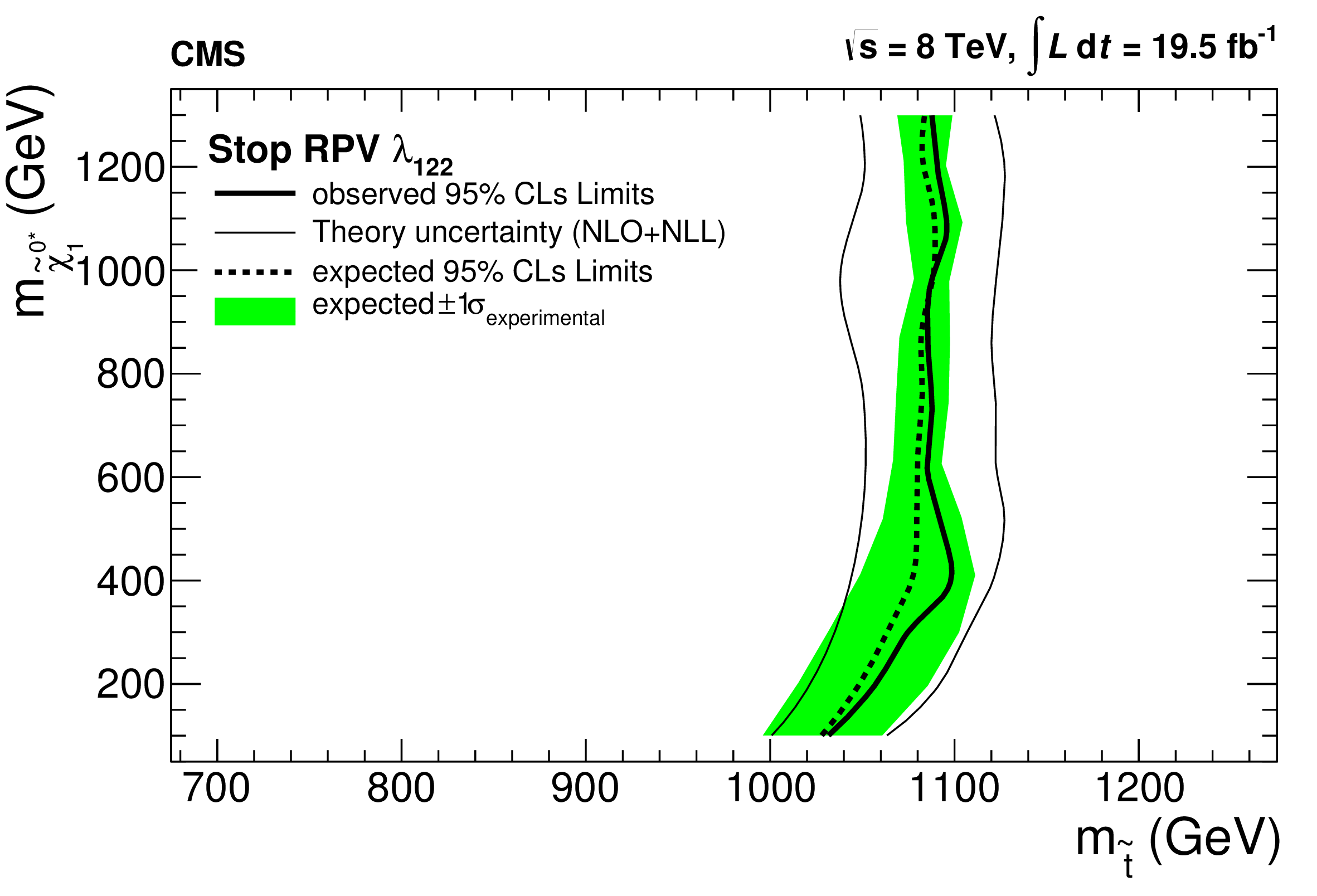 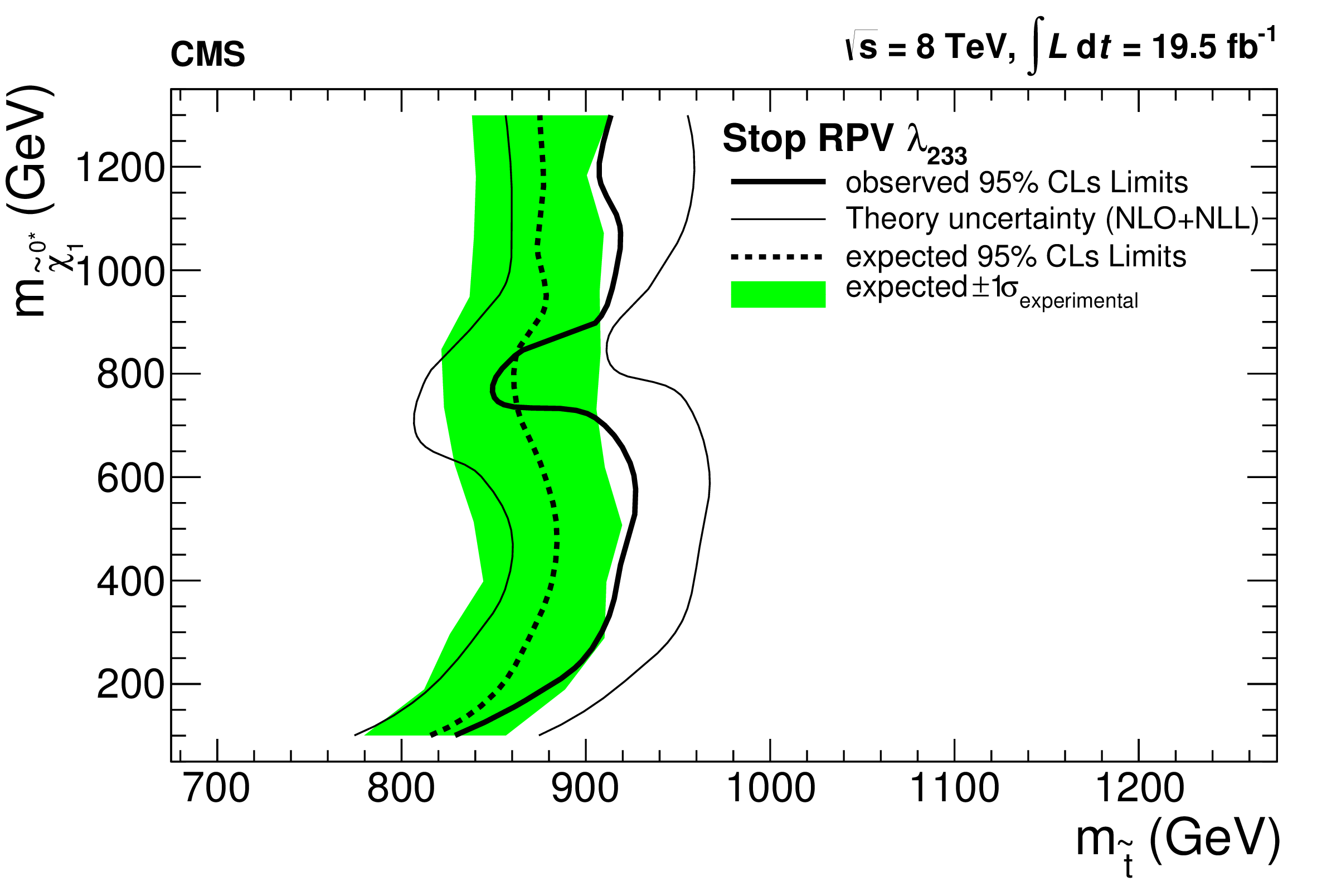 No significant excess observed…
Limits on various RPV couplings, e.g.:
λ122 and MBino=200GeV: 
Mstop < 1020 GeV excluded
λ233 and MBino=200GeV:
 Mstop< 820 GeV excluded
‹#›
Phys. Rev. Lett. 111 (2013) 221801
Search for RPV SUSY in dilepton channels
Search Strategy:
2 tight leptons (e,μ) 
2 Jets (not b-tagged)
Split event according to Mslepton(lljj) and Mneutralino(ljj)
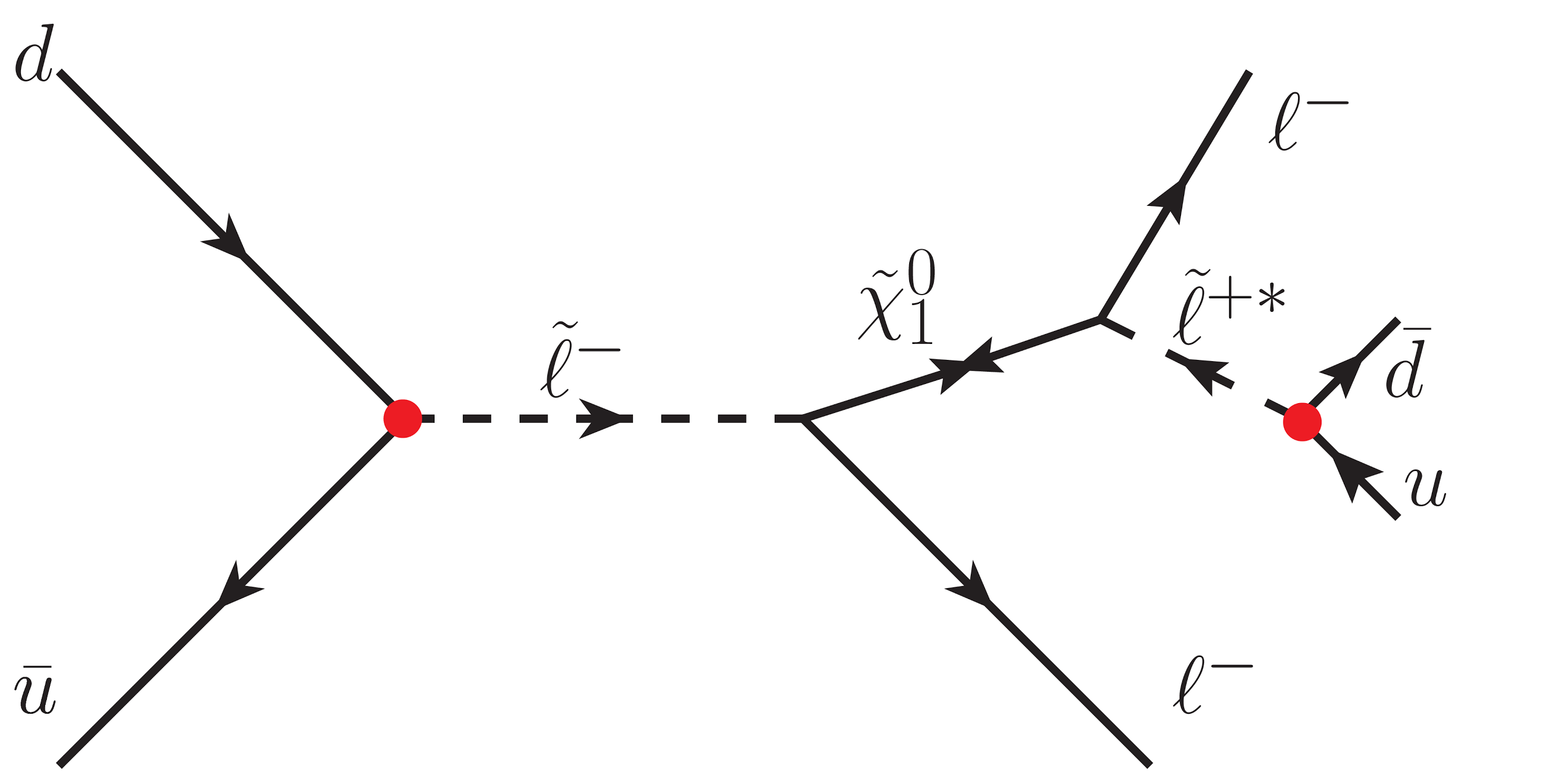 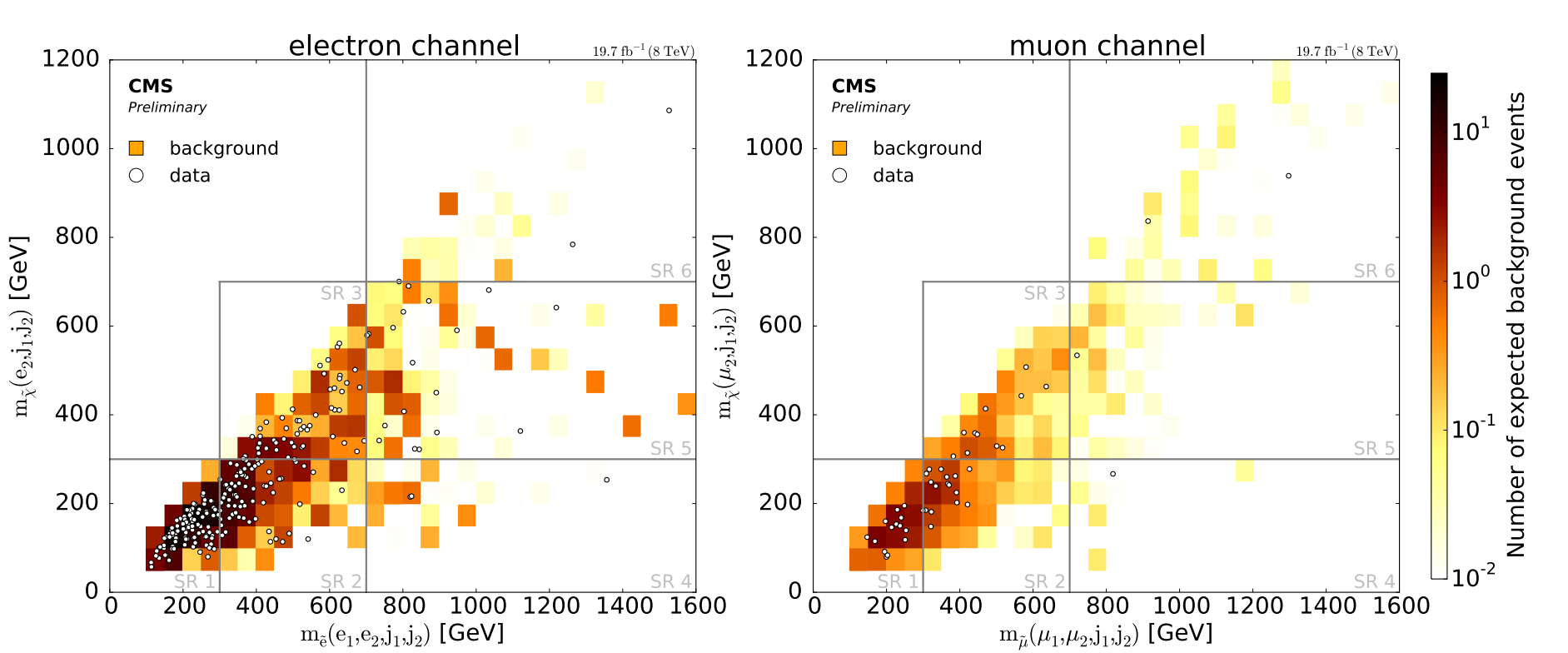 ‹#›
CMS-PAS-SUS-14-018
Search for RPV SUSY in dilepton channels
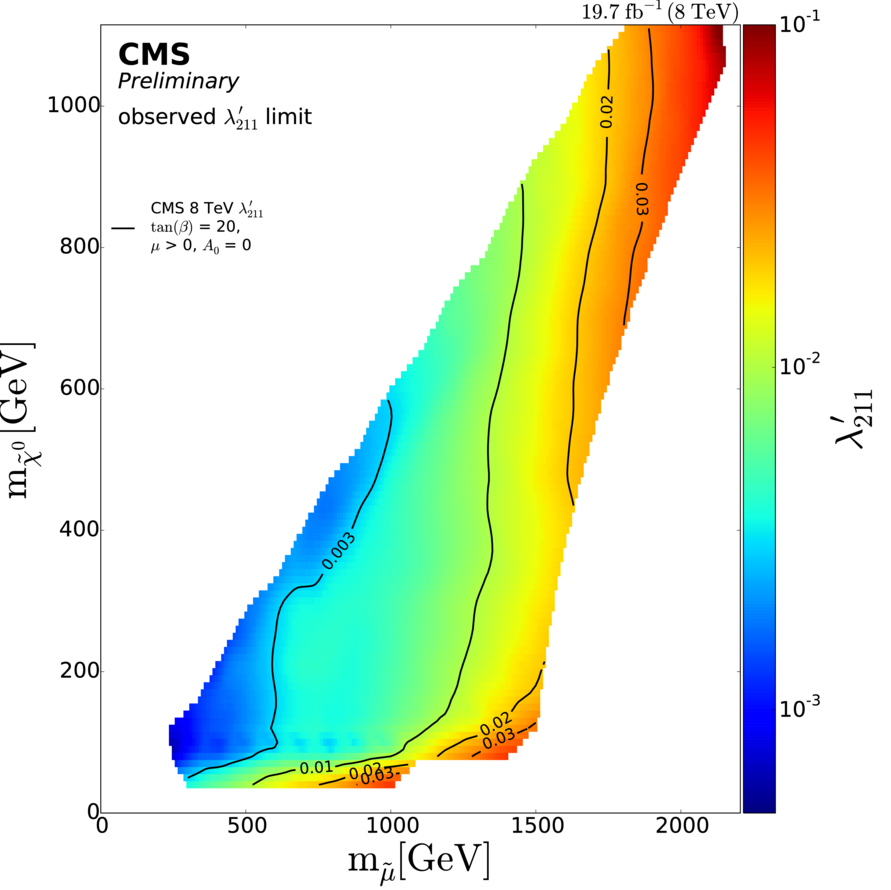 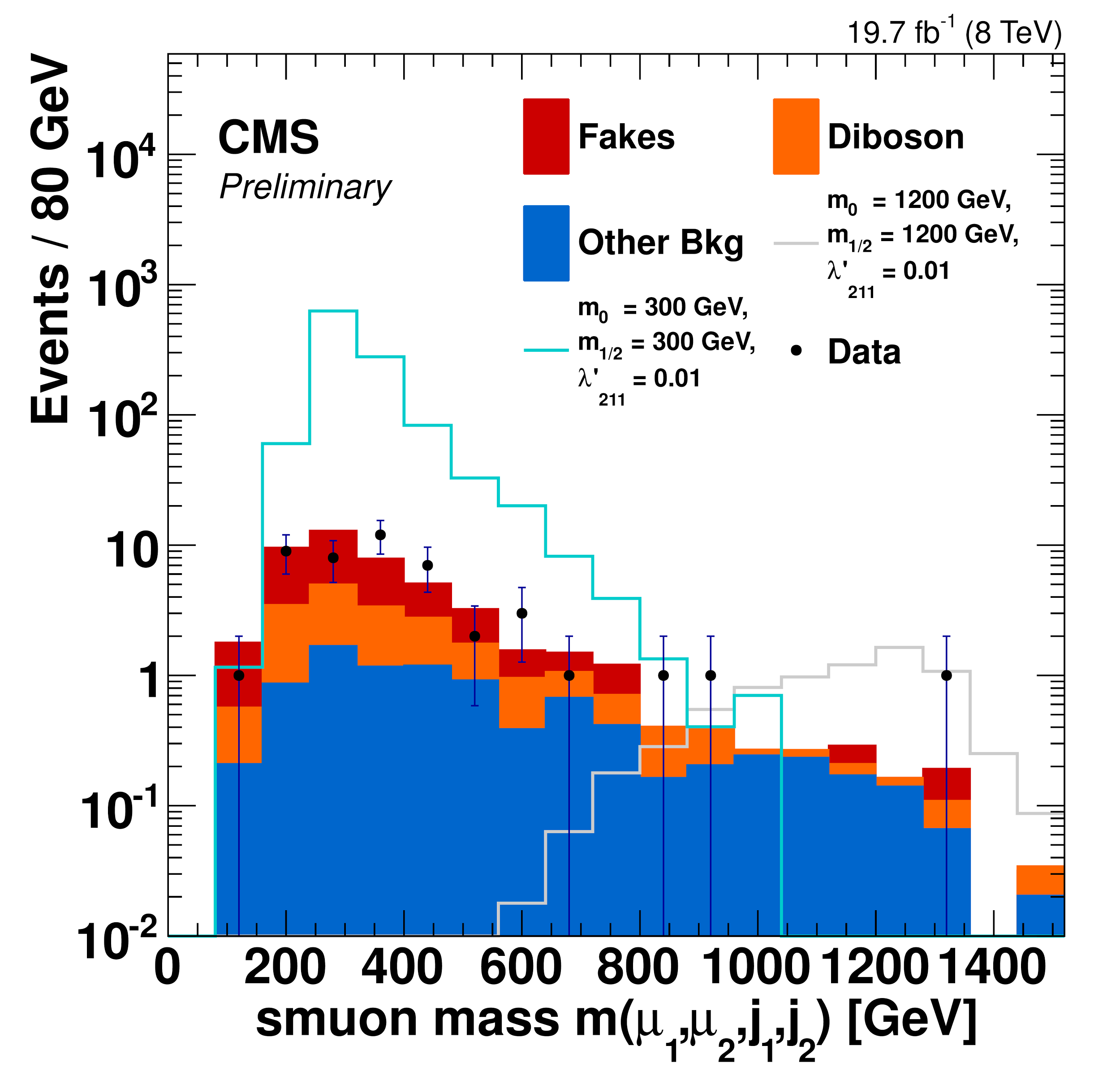 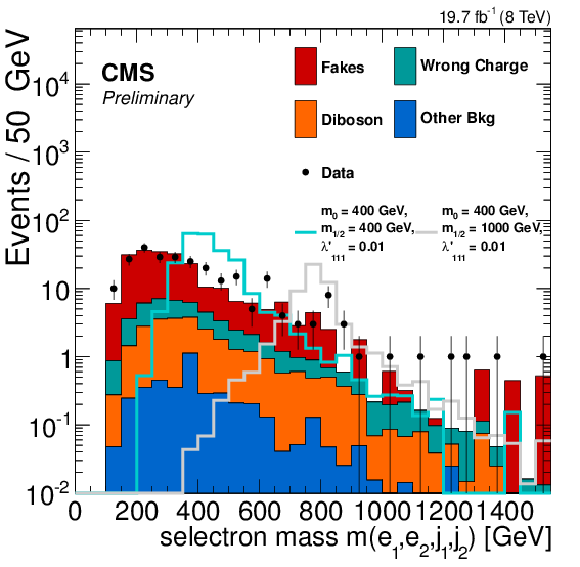 No significant excess observed...
‹#›
CMS-PAS-SUS-14-018
Search for high mass resonances in the eμ final states at 13 TeV
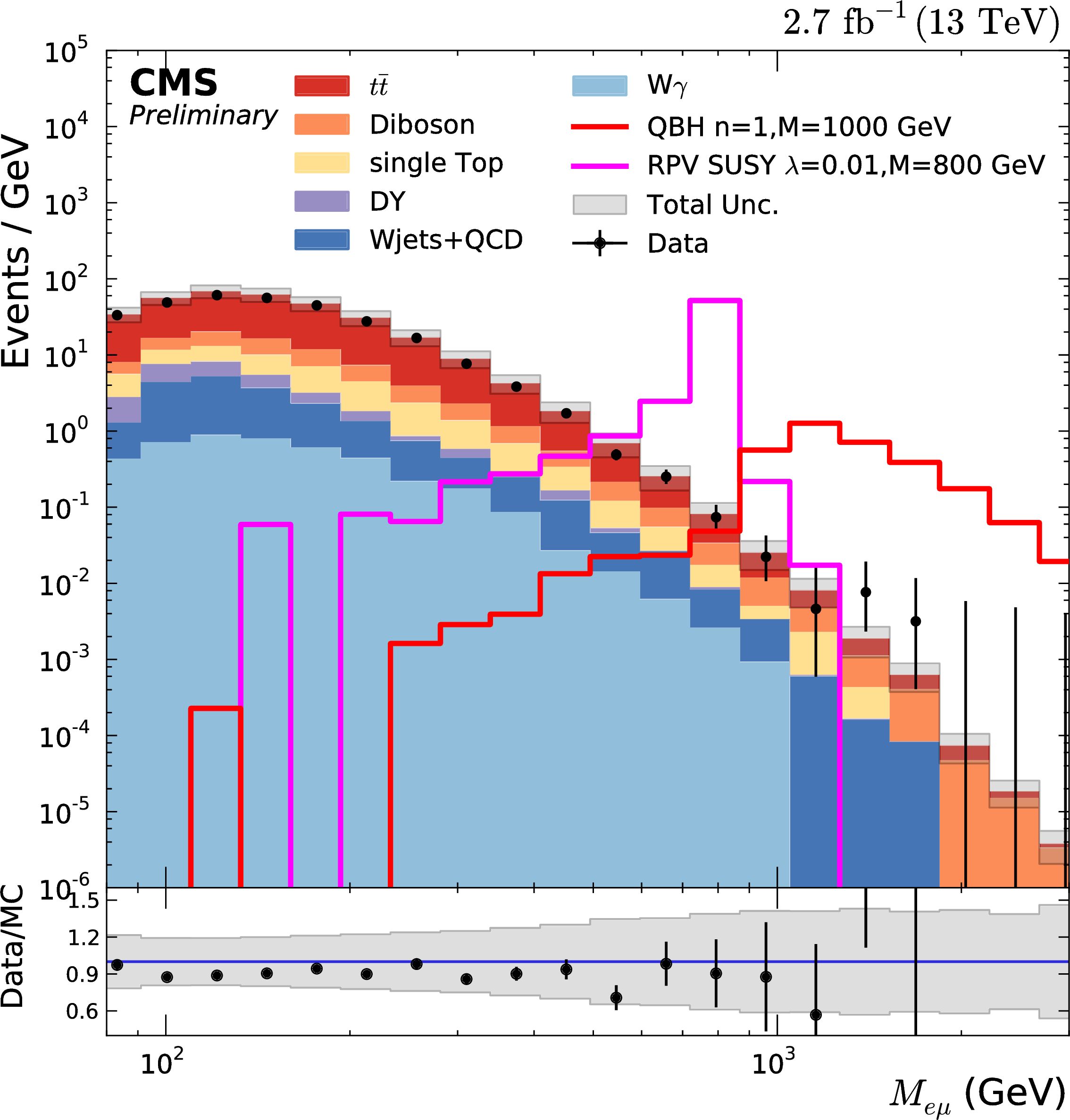 Resonant sneutrino decays (RPV-SUSY) or non-resonant Quantum-Black-Holes (QBH) could decay into eμ pairs (+others models).
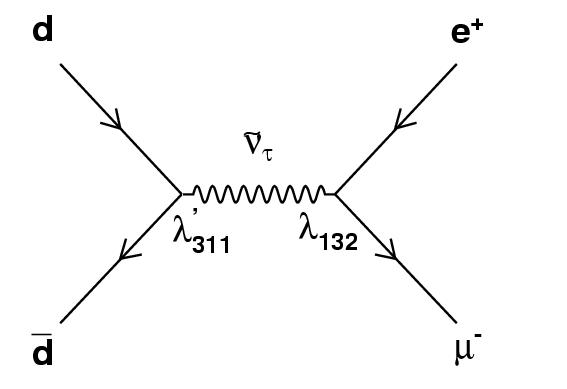 ‹#›
CMS-PAS-EXO-16-001
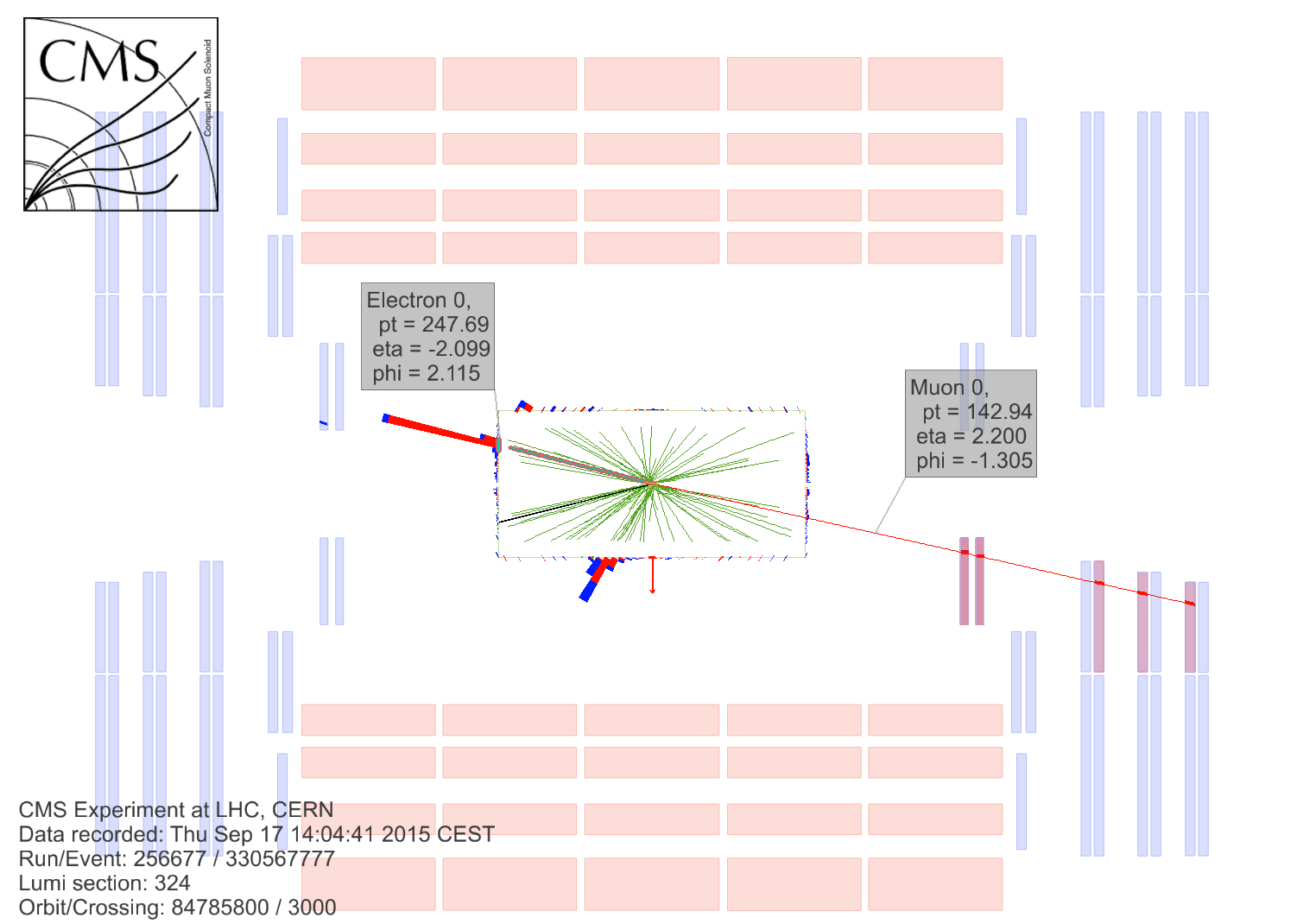 Highest Mass e-μ pair: M=1635 GeV (13TeV)
‹#›
Search for high mass resonances in the eμ final states at 13 TeV
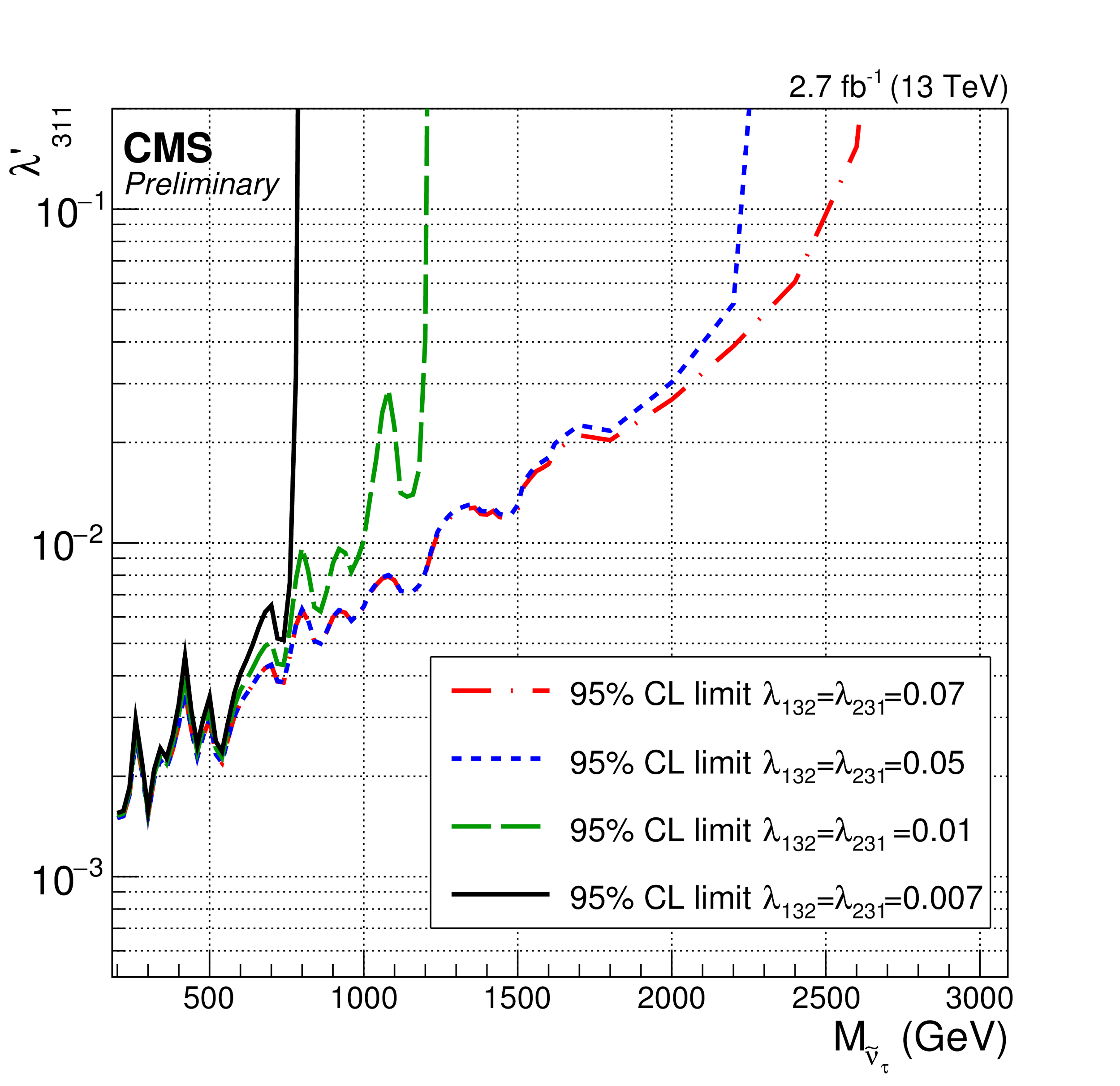 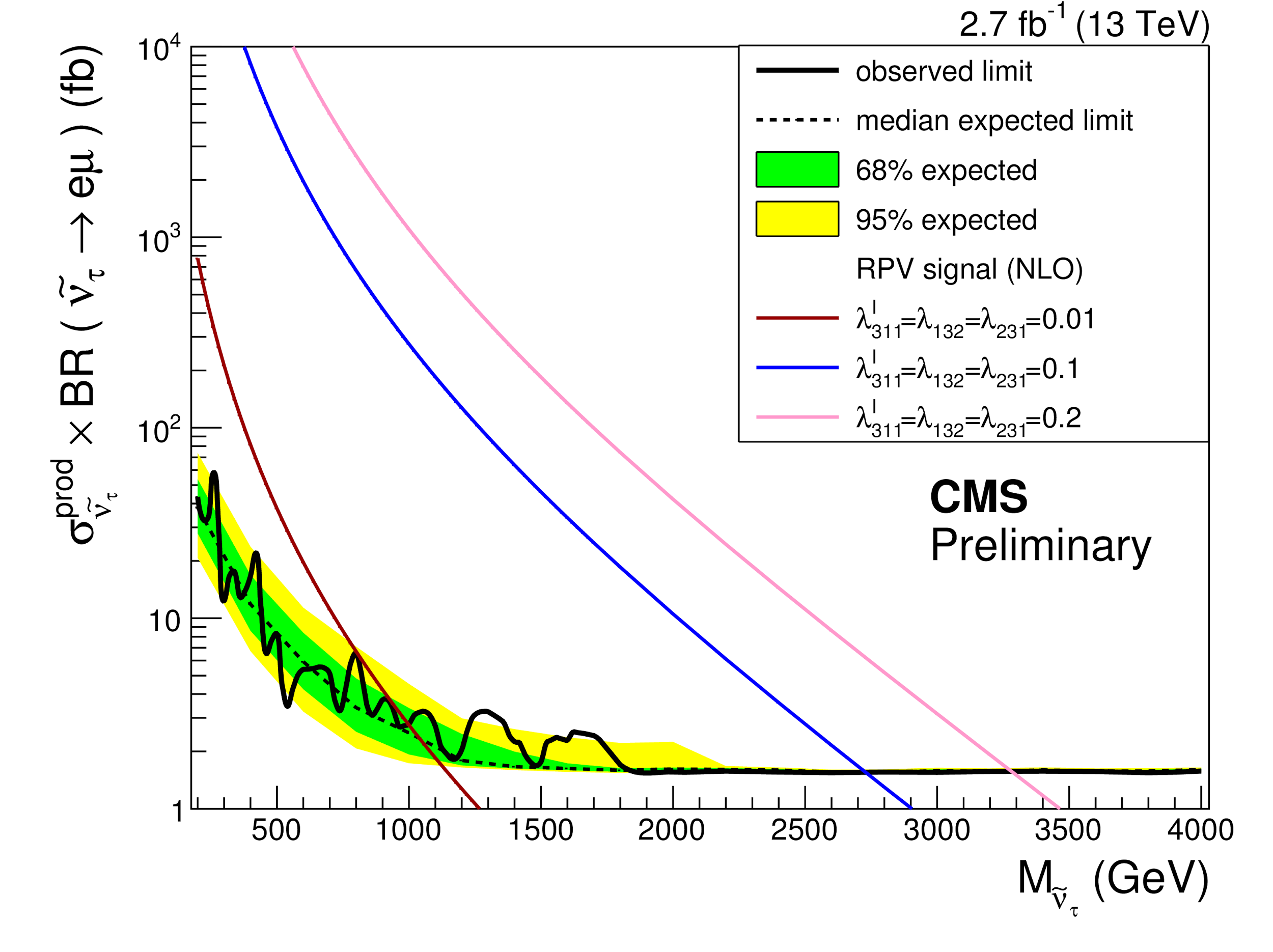 ‹#›
CMS-PAS-EXO-16-001
Search for Heavy Majorana Neutrinos
Search Strategy:
Two tight leptons with same sign(e±e±,μ±μ±,e±μ±) 
Mass dependent cust:
Low mass mN < 90 GeV: MET<30 GeV , m(lljj)<200 GeV, m(jj)<120 GeV
High mass mN> 90 GeV: MET<35 GeV, m(jj)=mW ± 30 GeV
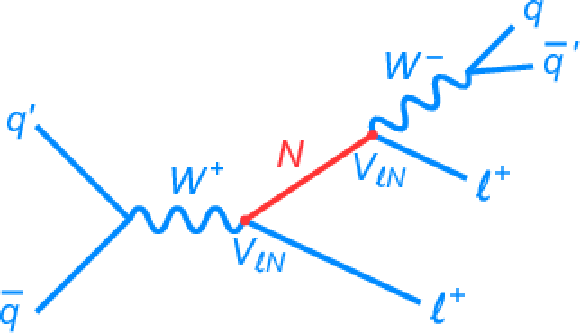 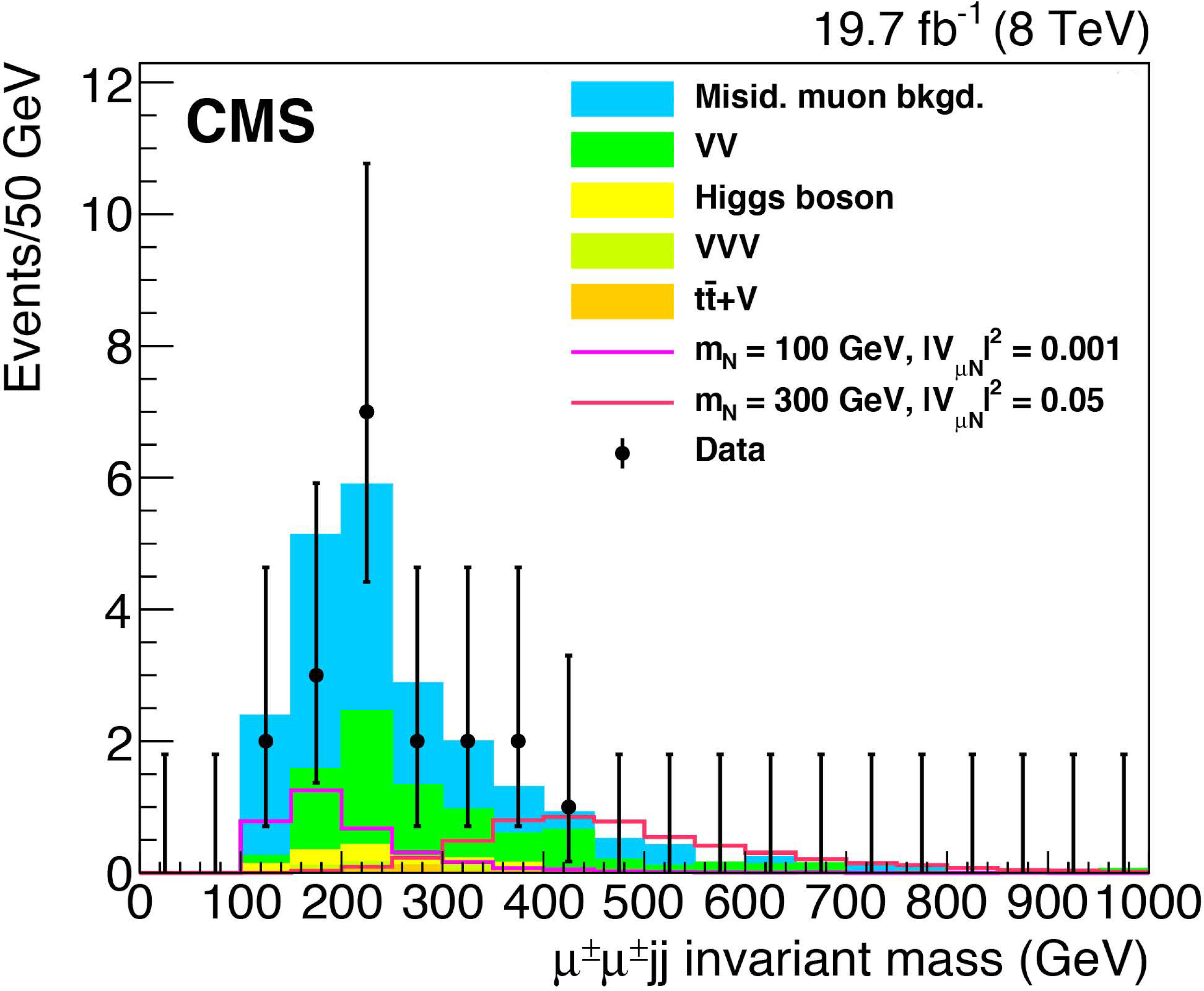 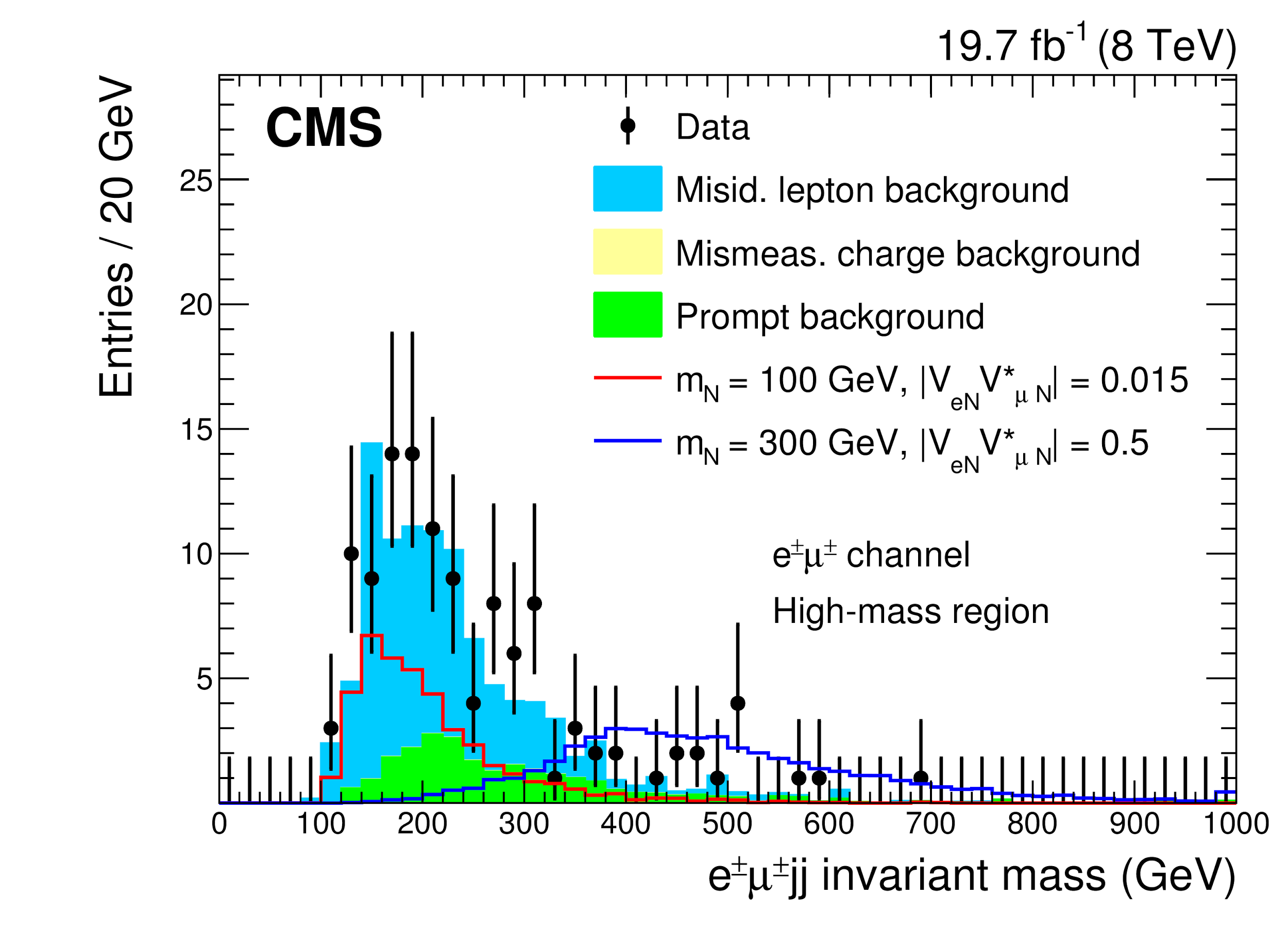 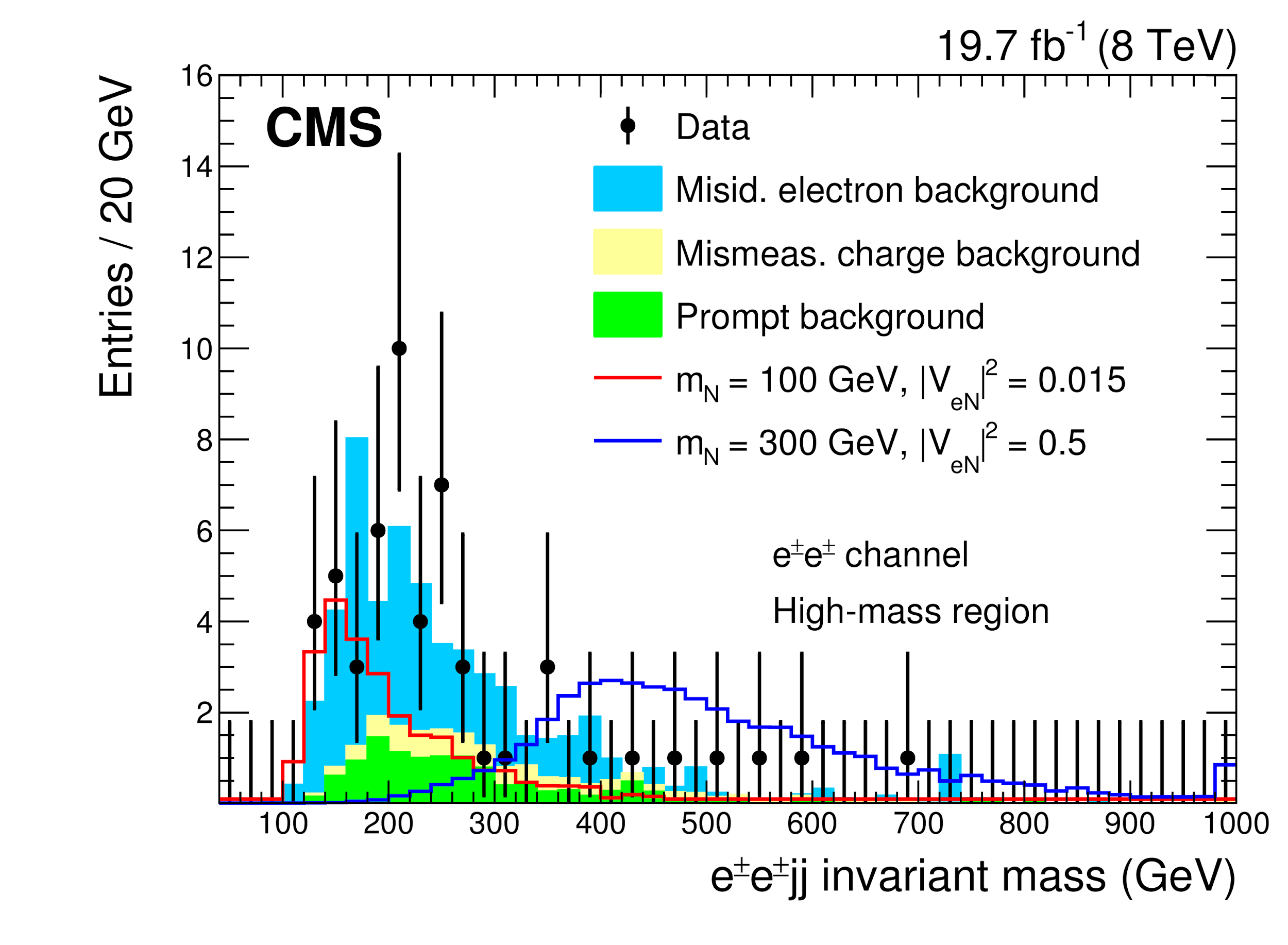 ‹#›
JHEP 04 (2016) 169
Phys. Lett. B 748 (2015) 144
Search for Heavy Majorana Neutrinos
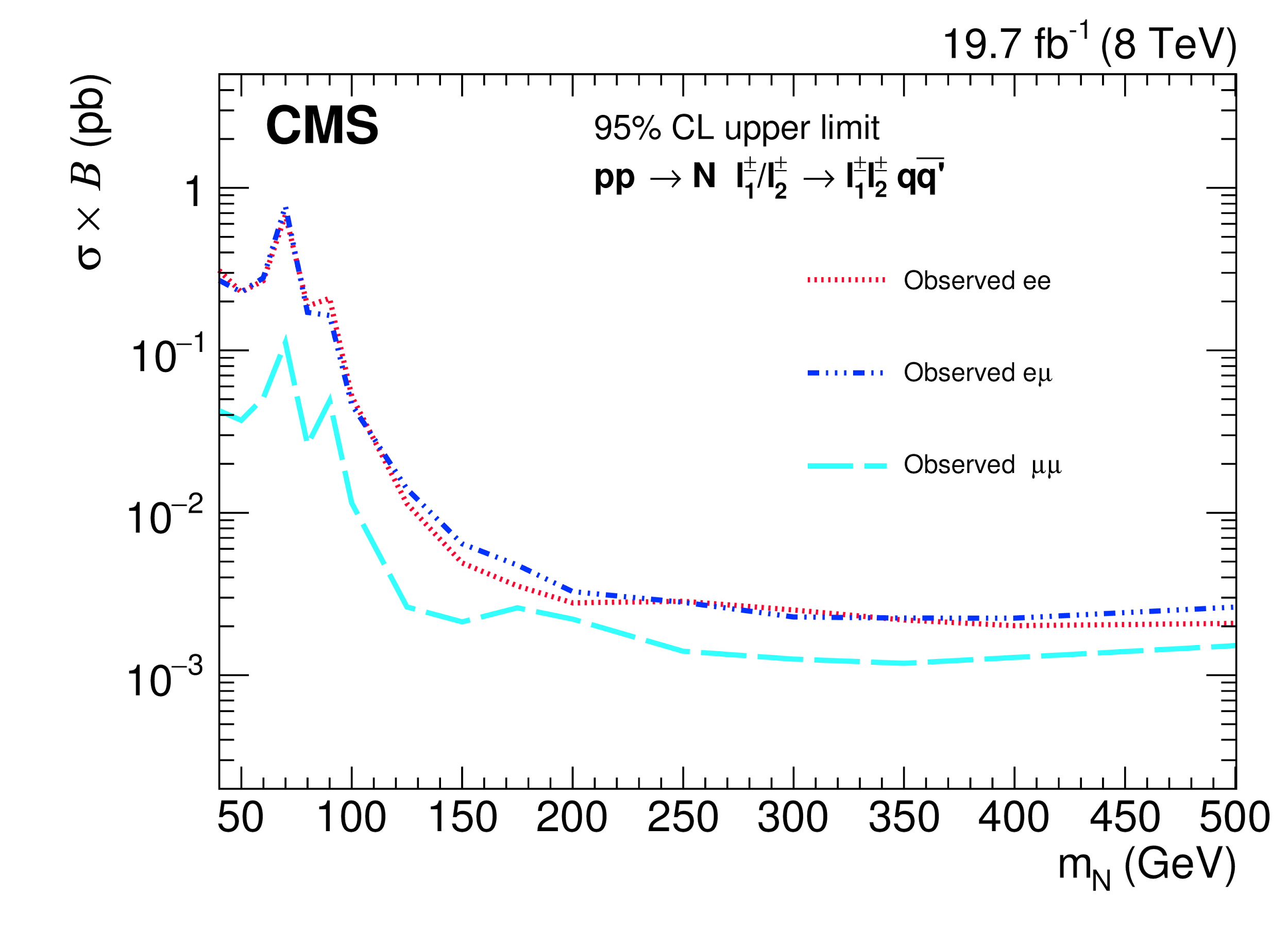 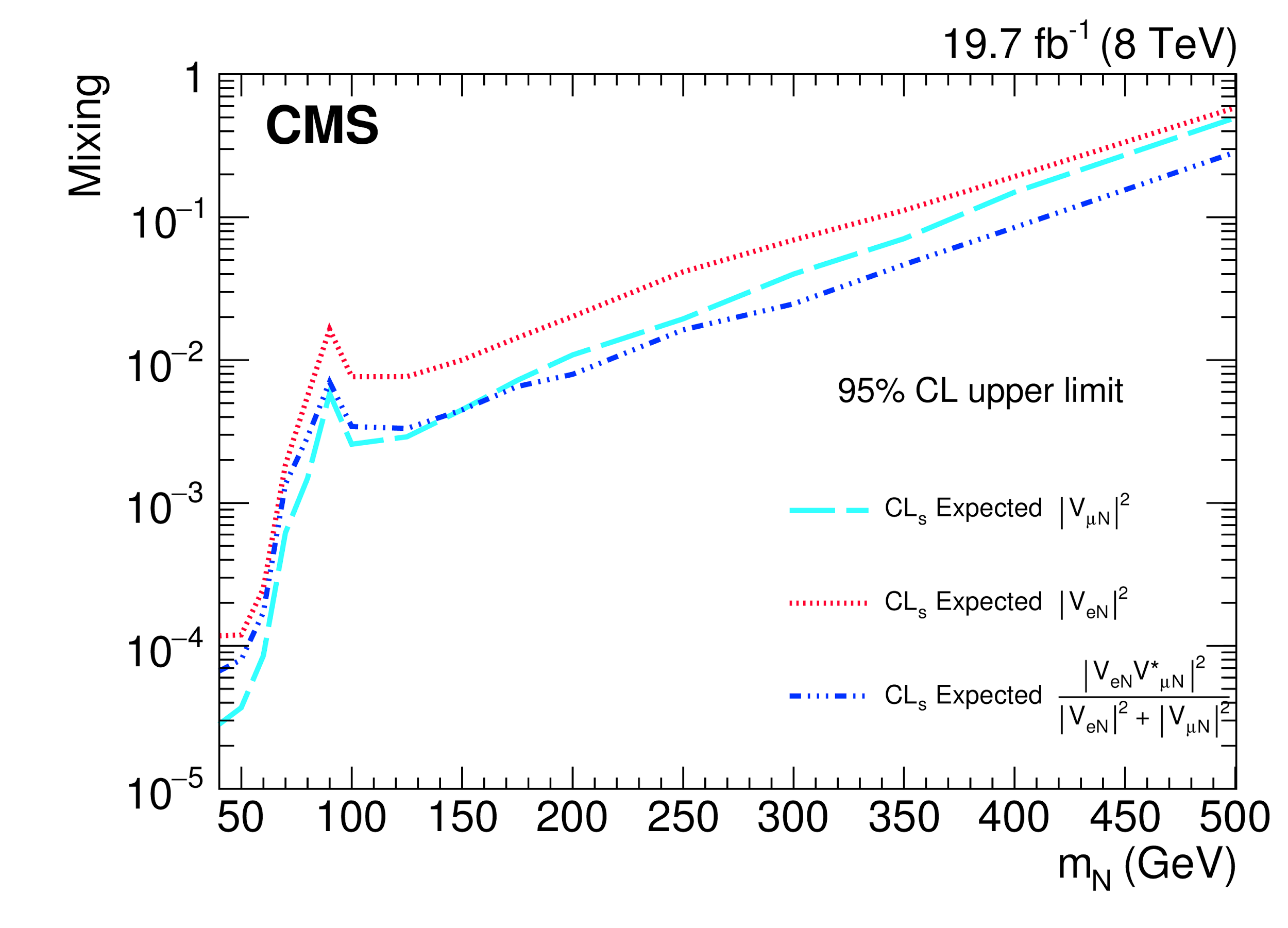 ‹#›
JHEP 04 (2016) 169
Phys. Lett. B 748 (2015) 144
Conclusion
Strong portfolio of CLFV searches in CMS
New Physics models on CLFV tested up to multi-TeV scale already
LHC Run-II: expect more interesting updates by the end of the year!
http://cms-results.web.cern.ch/cms-results/public-results/publications/
‹#›